Министерство образования РМПОРТФОЛИОПанкратовой Ольги Николаевнывоспитателямуниципального автономного дошкольного образовательного учреждения«Детский сад №82 комбинированного вида» г. о. Саранск
Дата рождения: 15.12.1986 г.
Профессиональное образование: высшее , в 2010 году окончила НИ МГУ им Н.П. Огарева по специальности «Социальная работа», в 2015 году -  МГПУ им. М.Е.Евсевьева профессиональная подготовка по программе «Дошкольное образование».
Квалификация: педагог.
Стаж педагогической работы (по специальности) –6 лет
Общий трудовой стаж –13 лет
Квалификационная категория: первая кв. категория
Дата последней аттестации – 20.12.2017г.
Приказ №1055 от 21.12.2017г.
Занимаемая должность: воспитатель
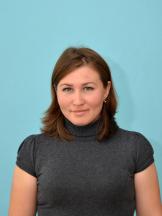 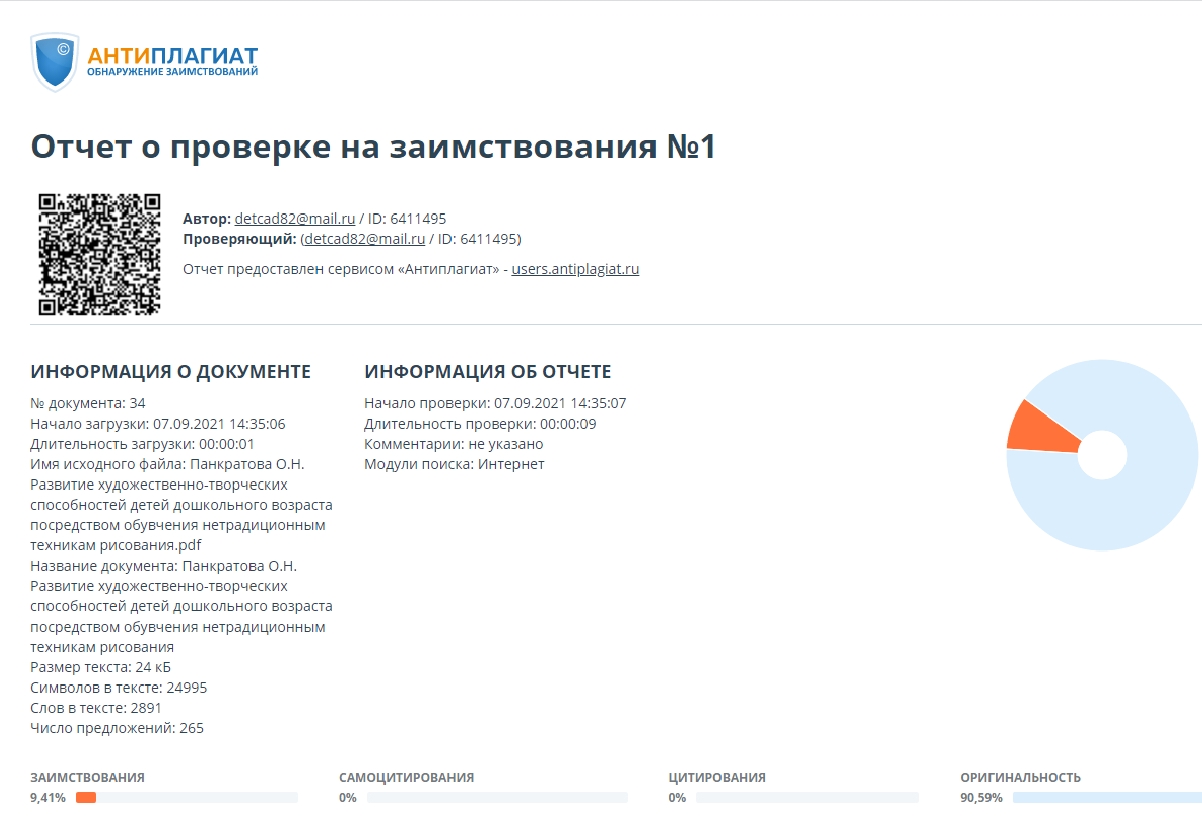 Наличие собственного инновационного педагогического опыта
Панкратовой Ольги Николаевны
  Воспитателя МАДОУ «Детский сад №82 комбинированного вида»


«Развитие художественно – творческих способностей детей дошкольного возраста посредством обучения нетрадиционным техникам рисования»

https://ds82sar.schoolrm.ru/sveden/employees/11216/218760/
1.Участие в инновационной (экспериментальной деятельности)
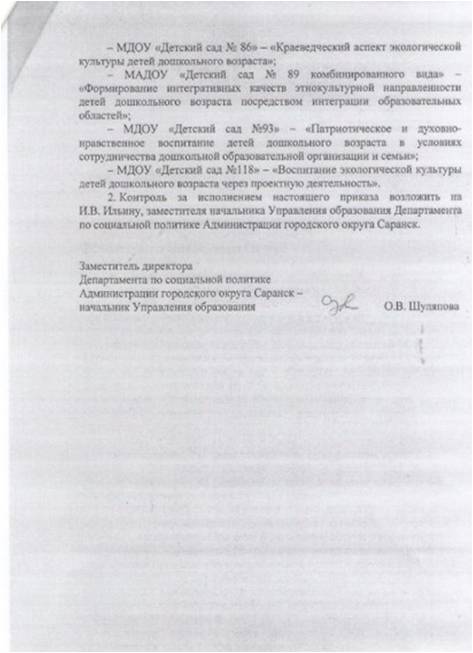 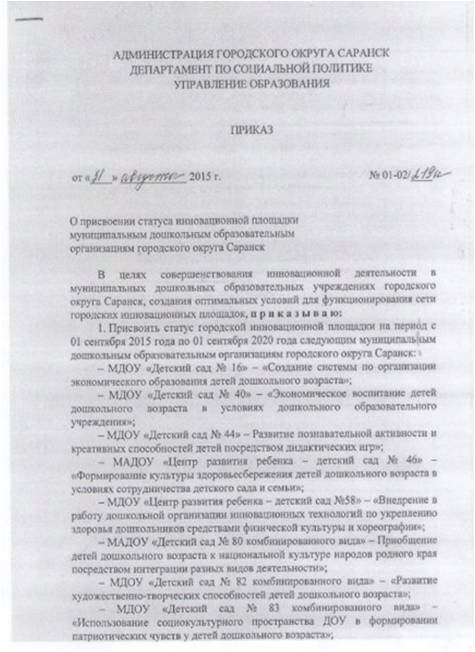 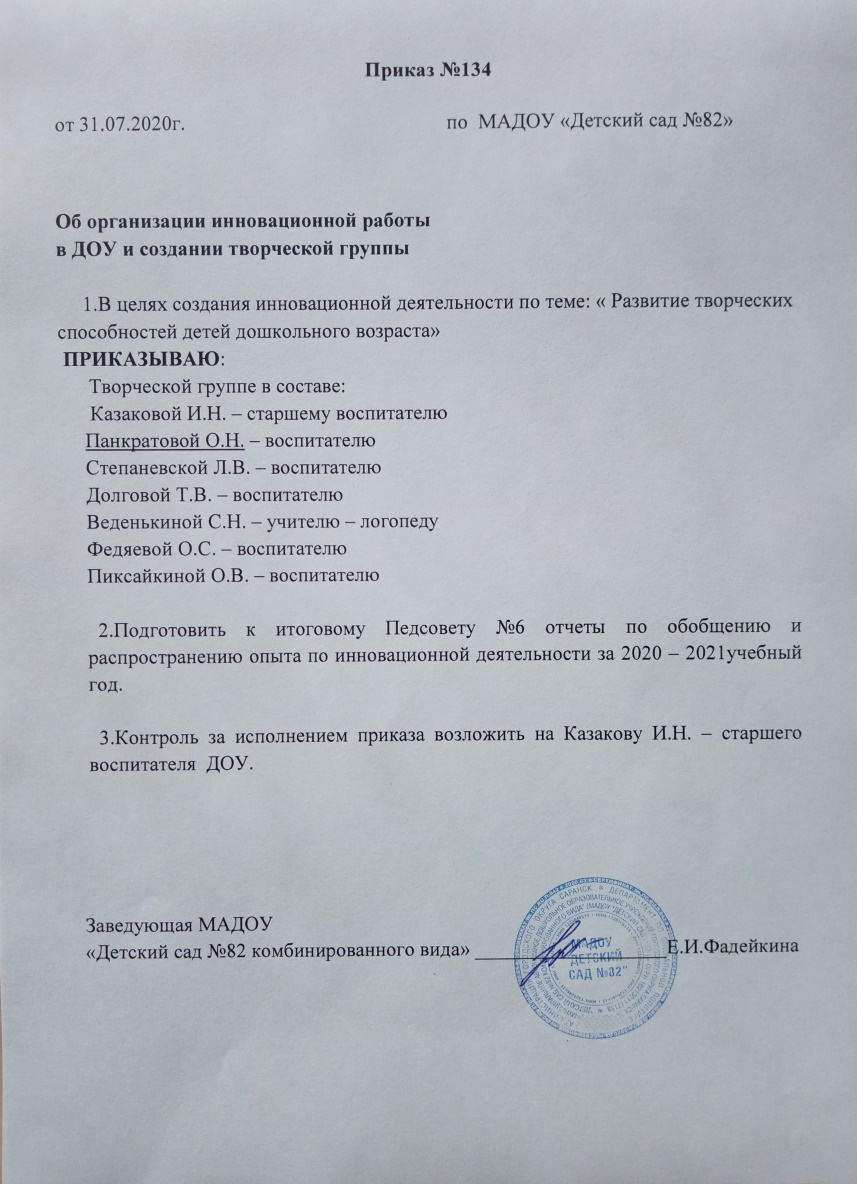 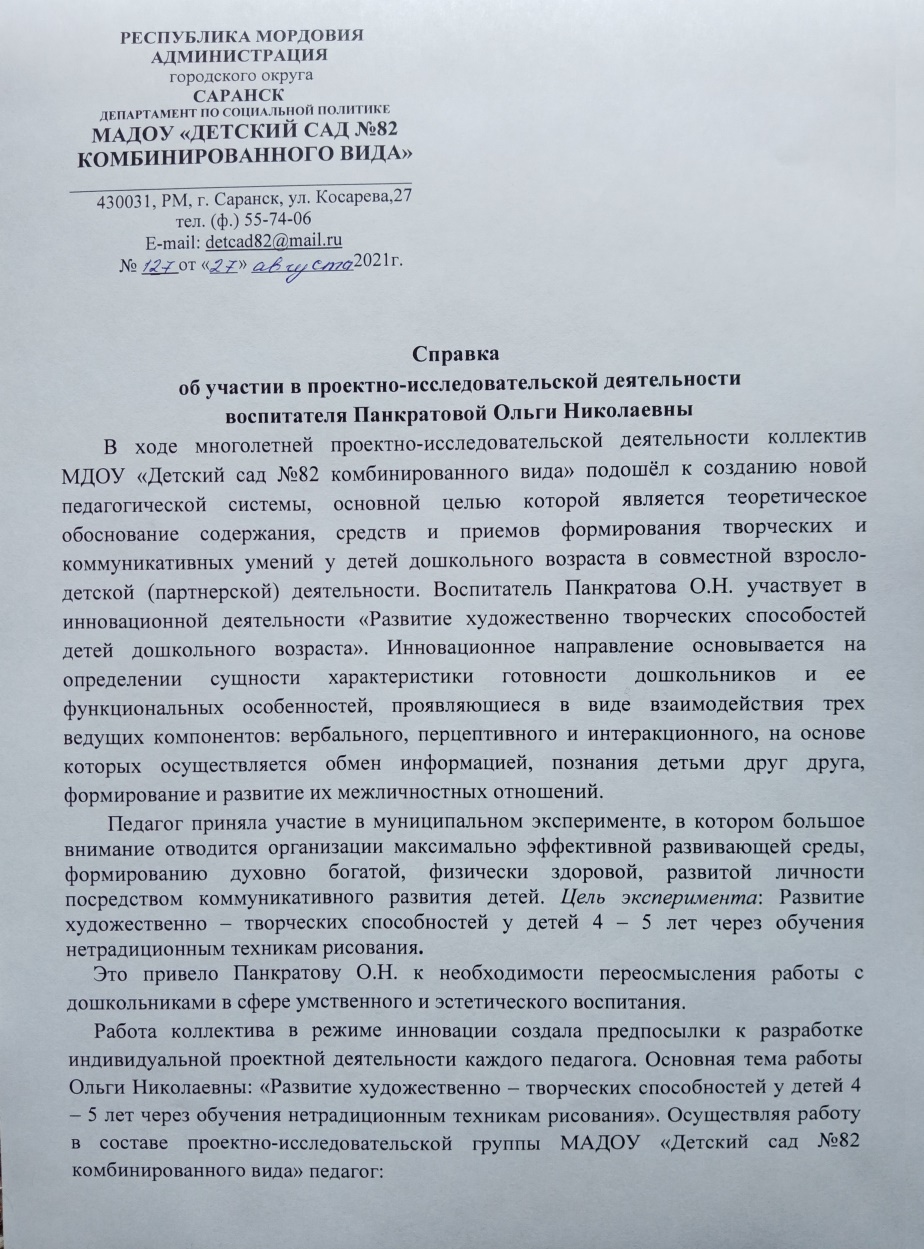 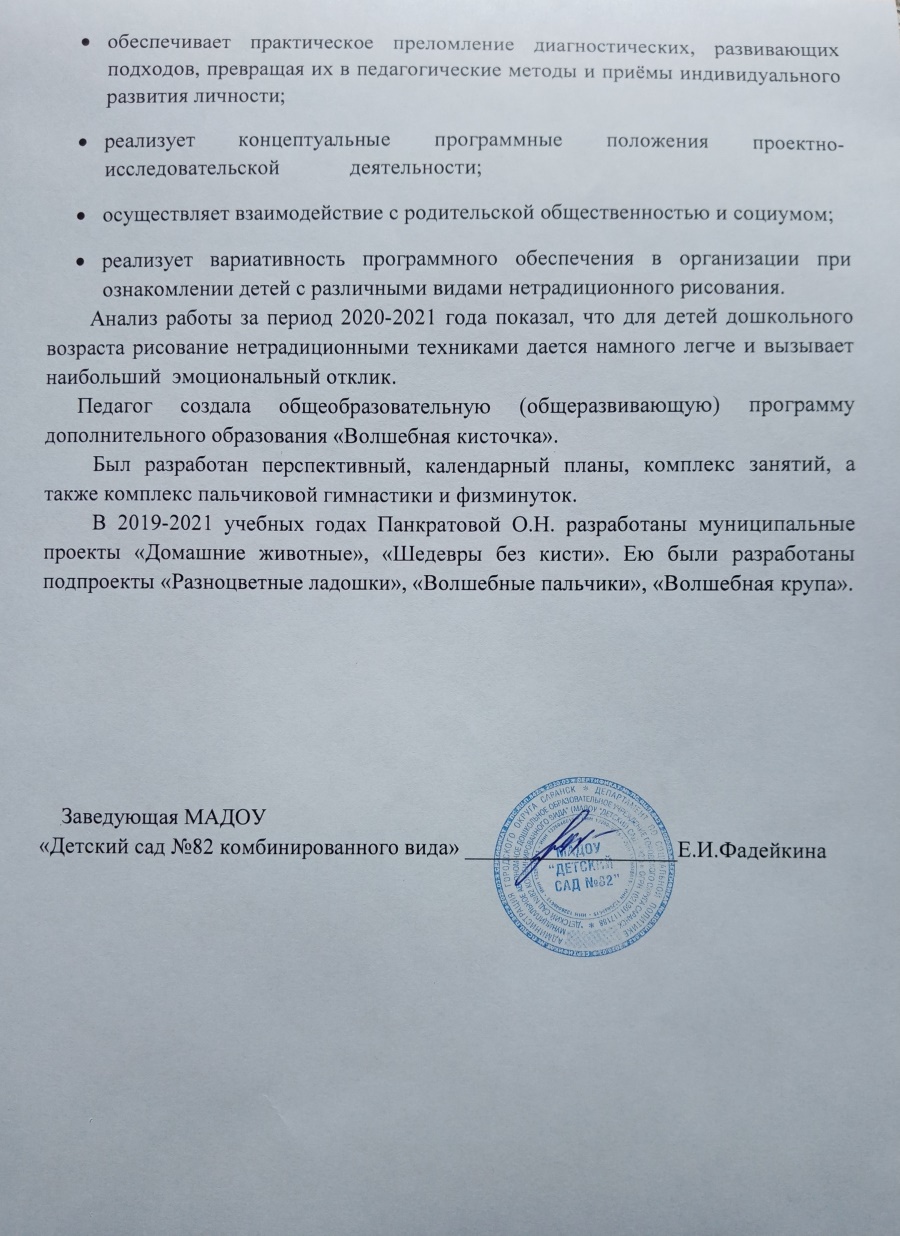 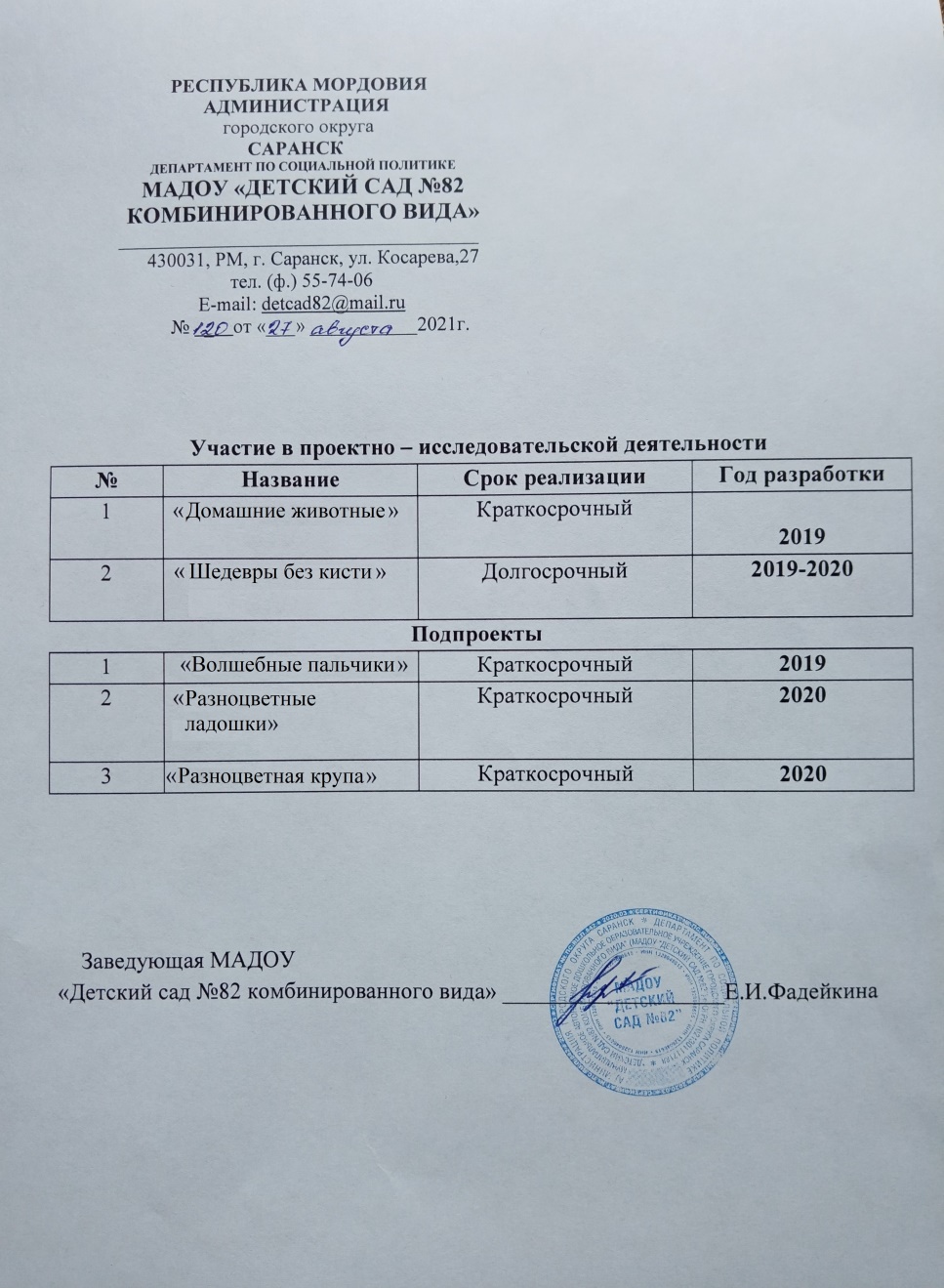 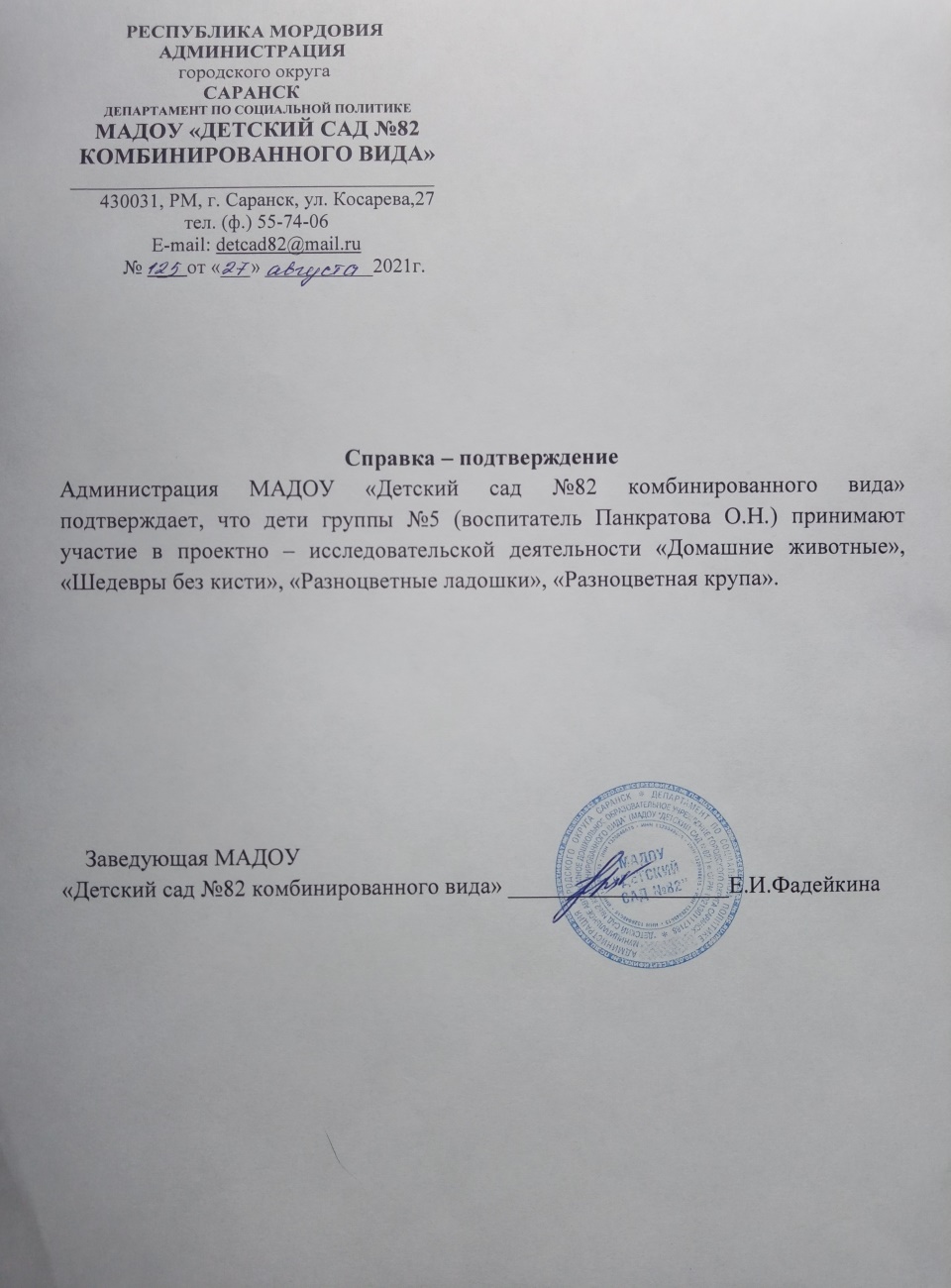 2.
Наставничество
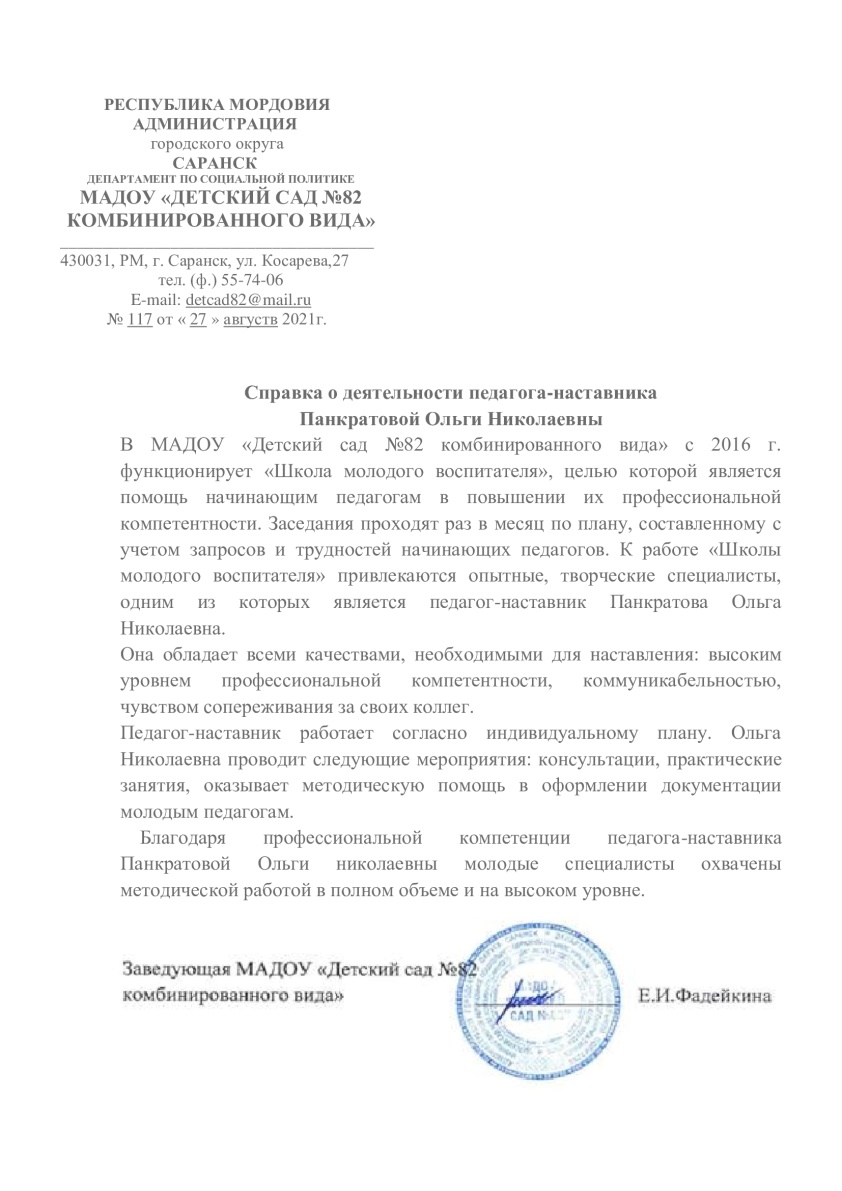 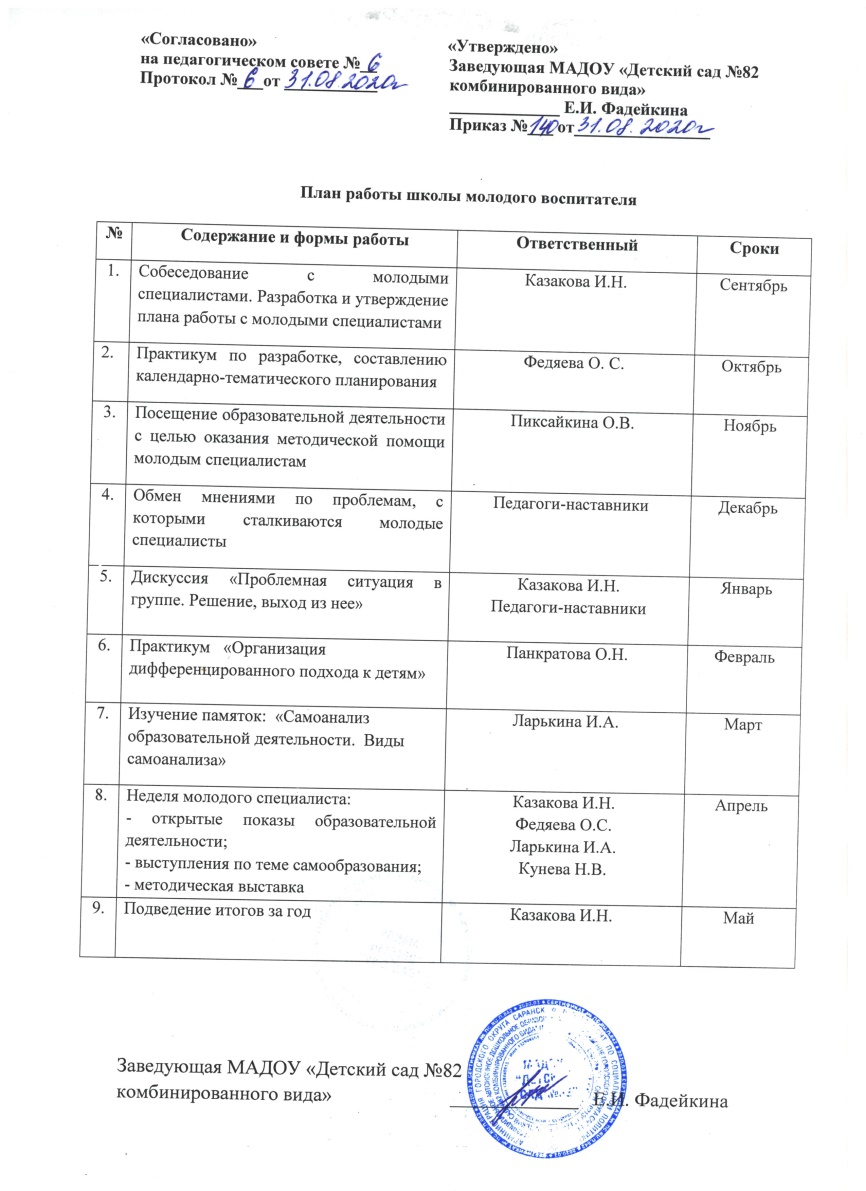 3.
Наличие публикаций
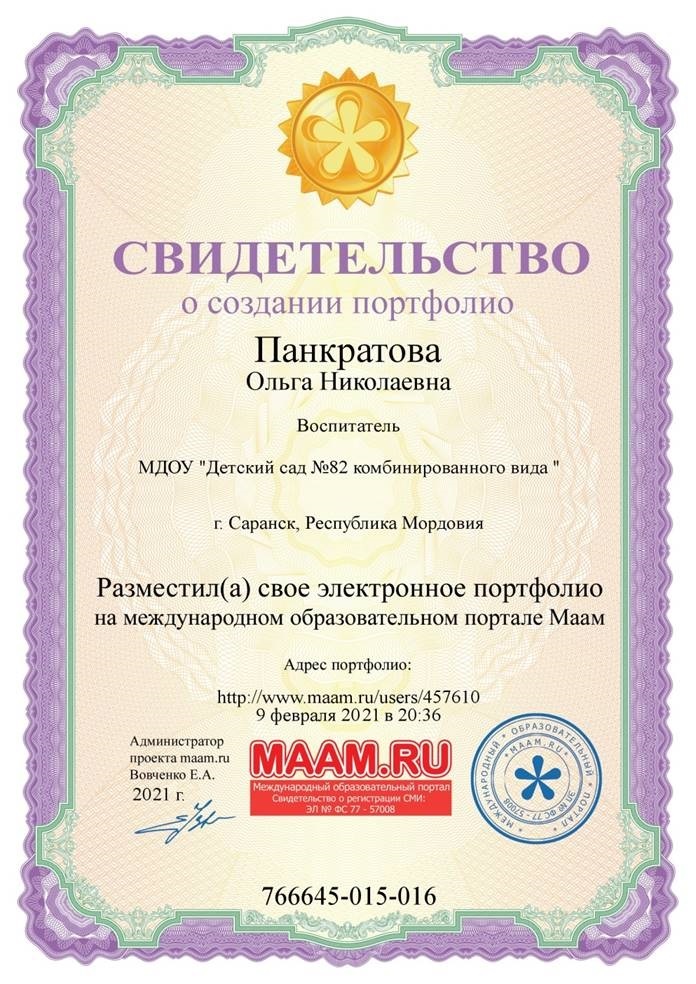 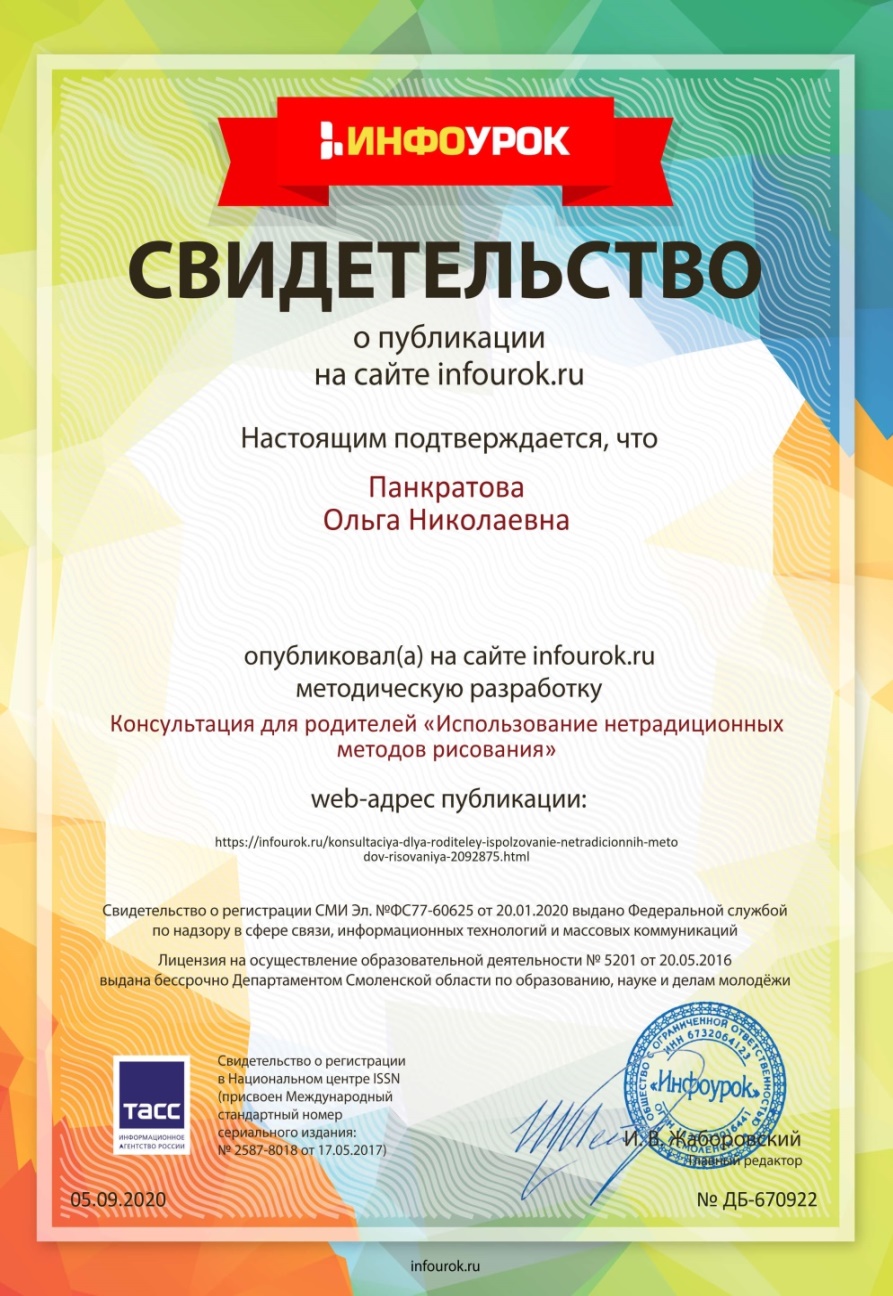 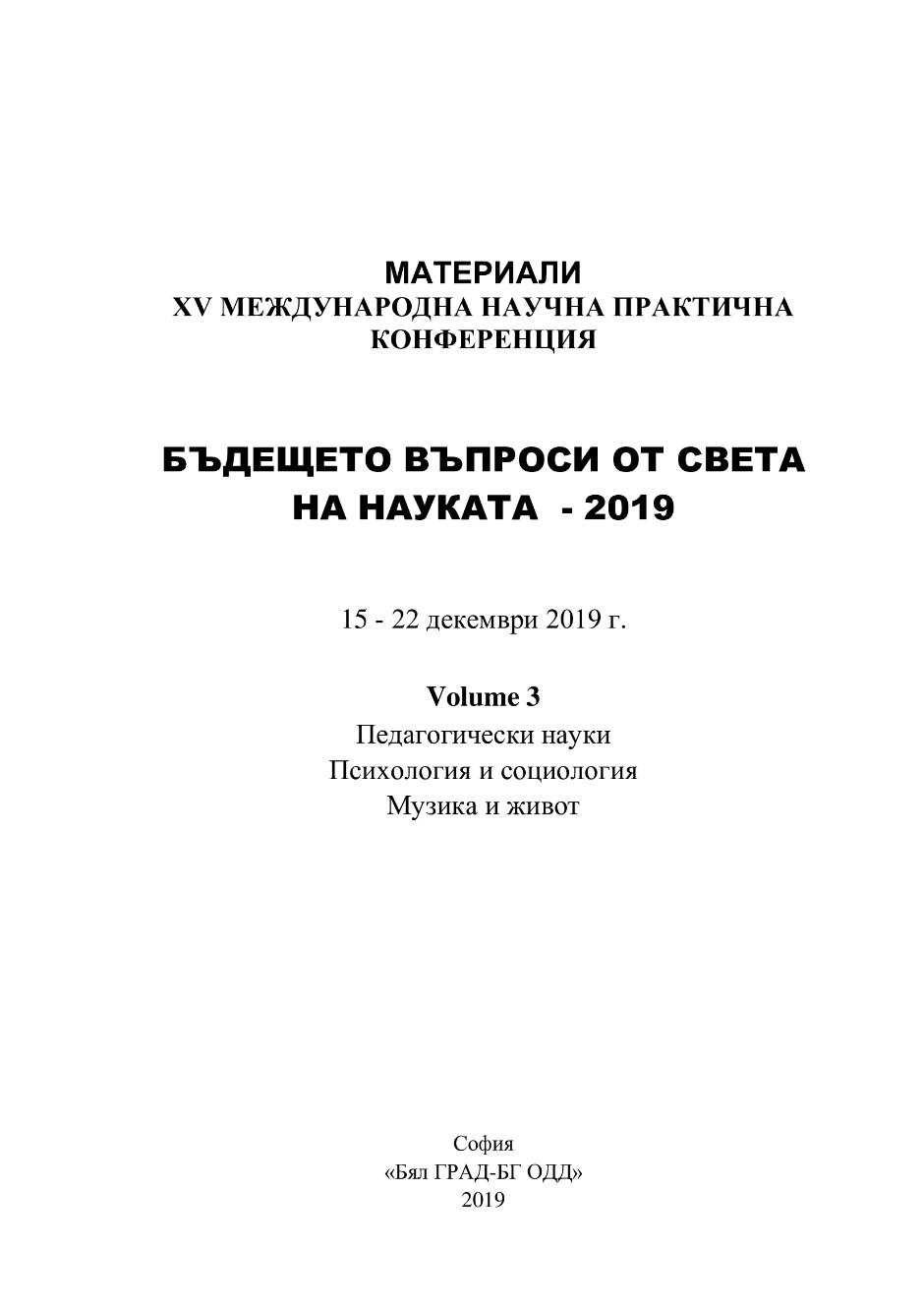 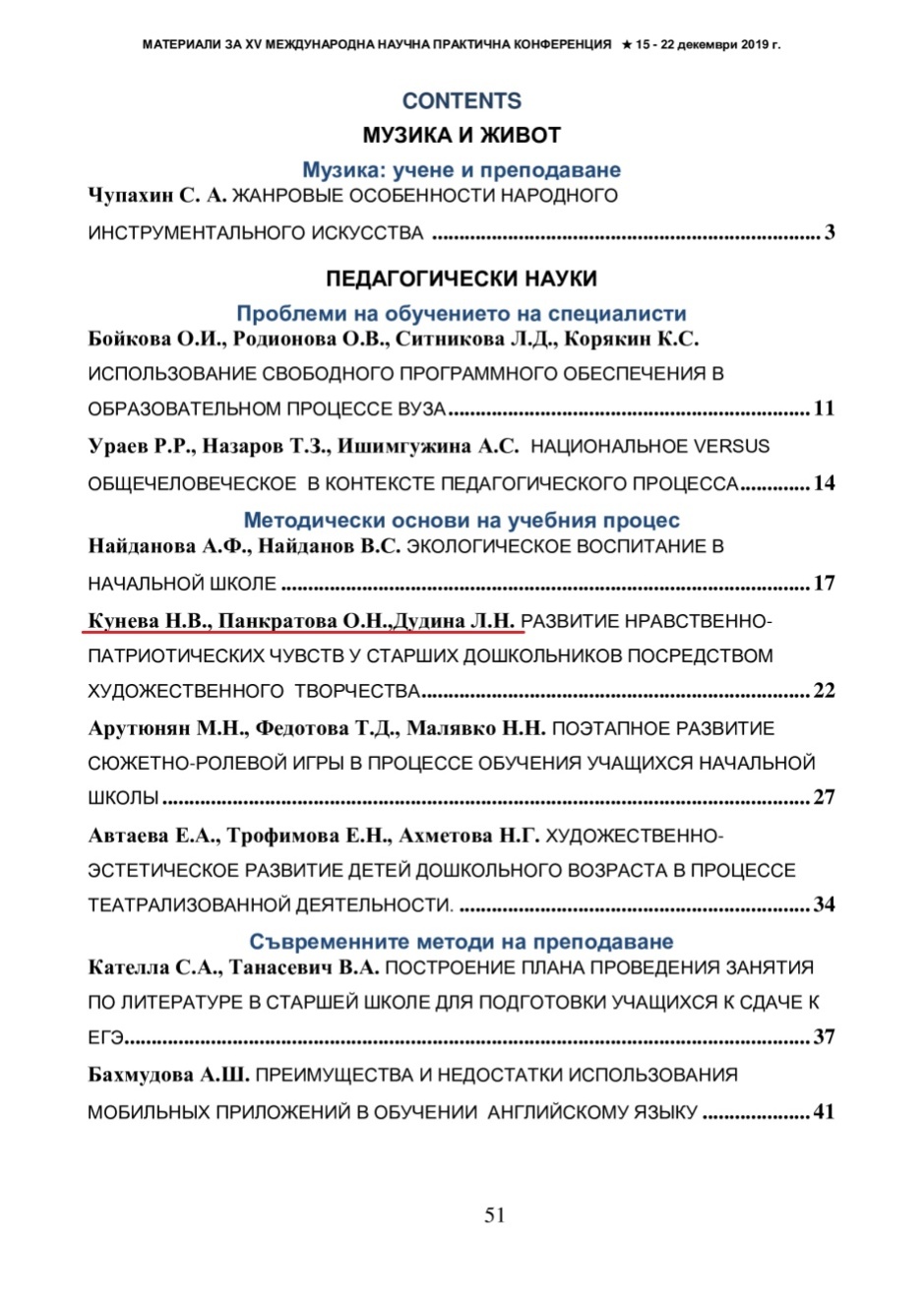 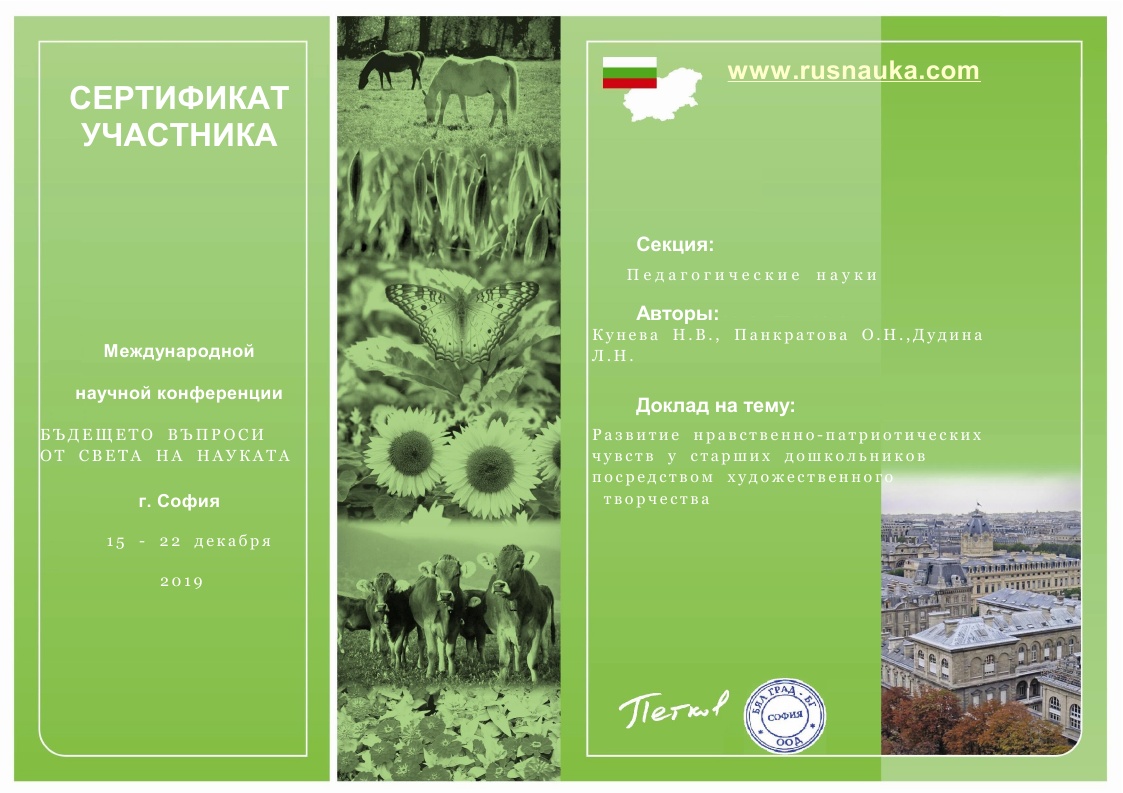 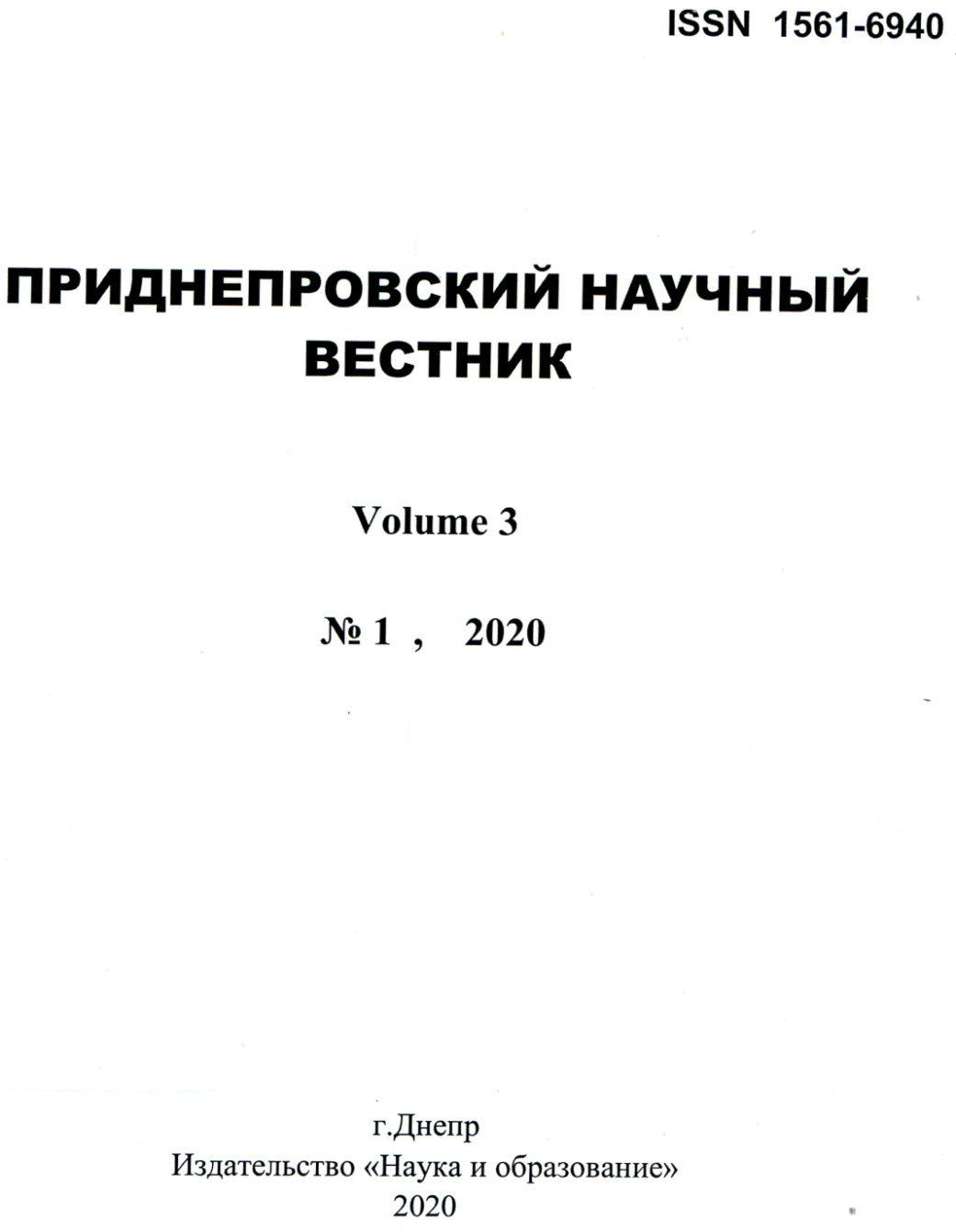 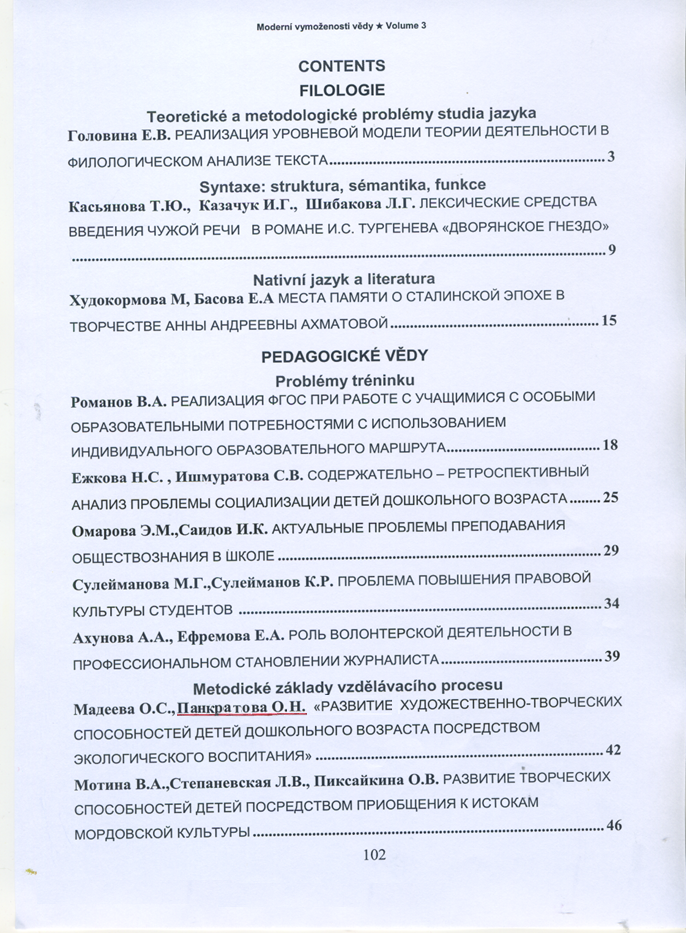 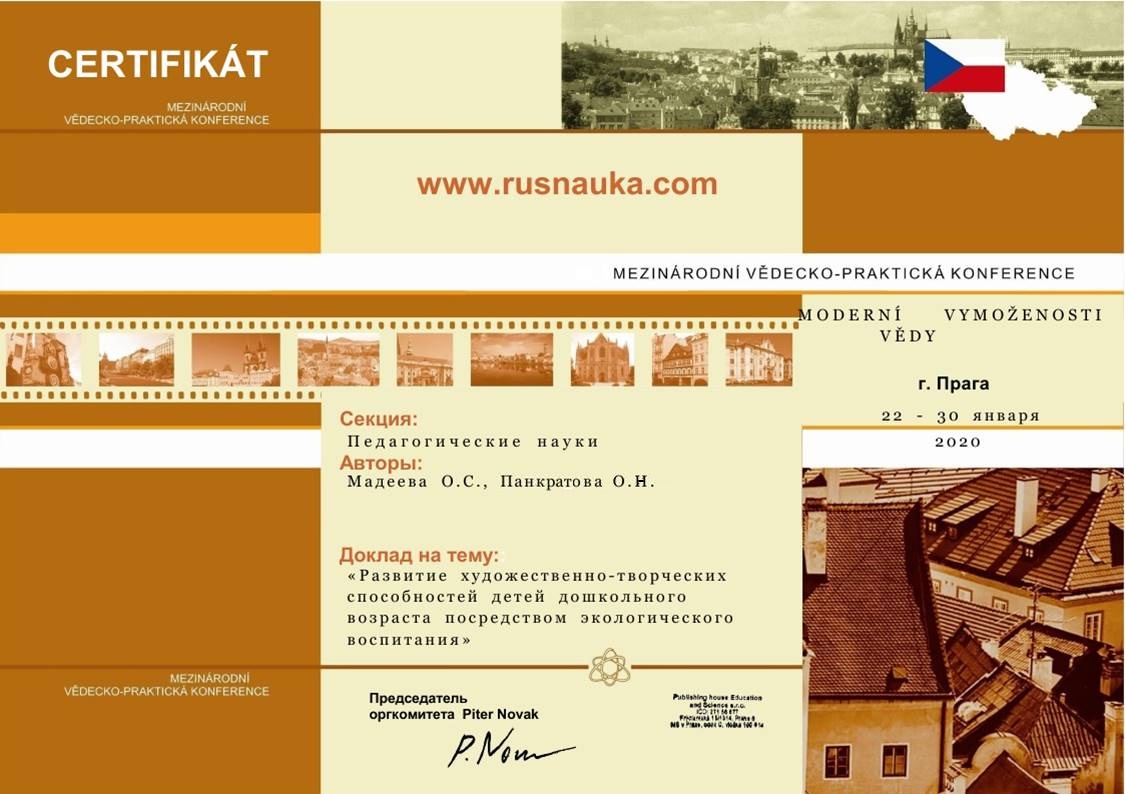 4.
Результаты участия воспитанников в конкурсах, выставках, турнирах, соревнованиях, фестивалях
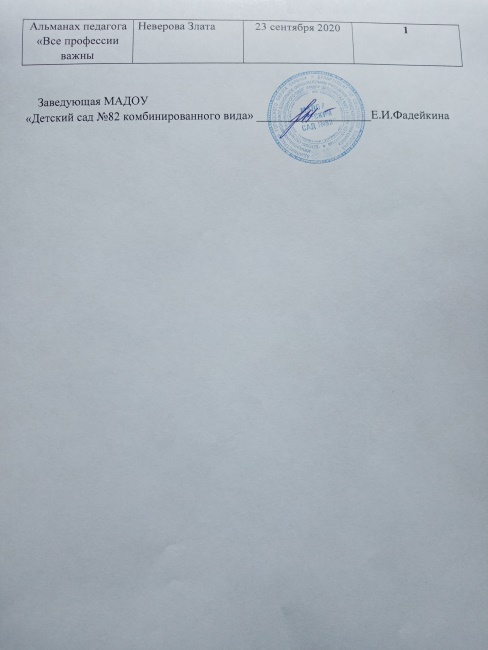 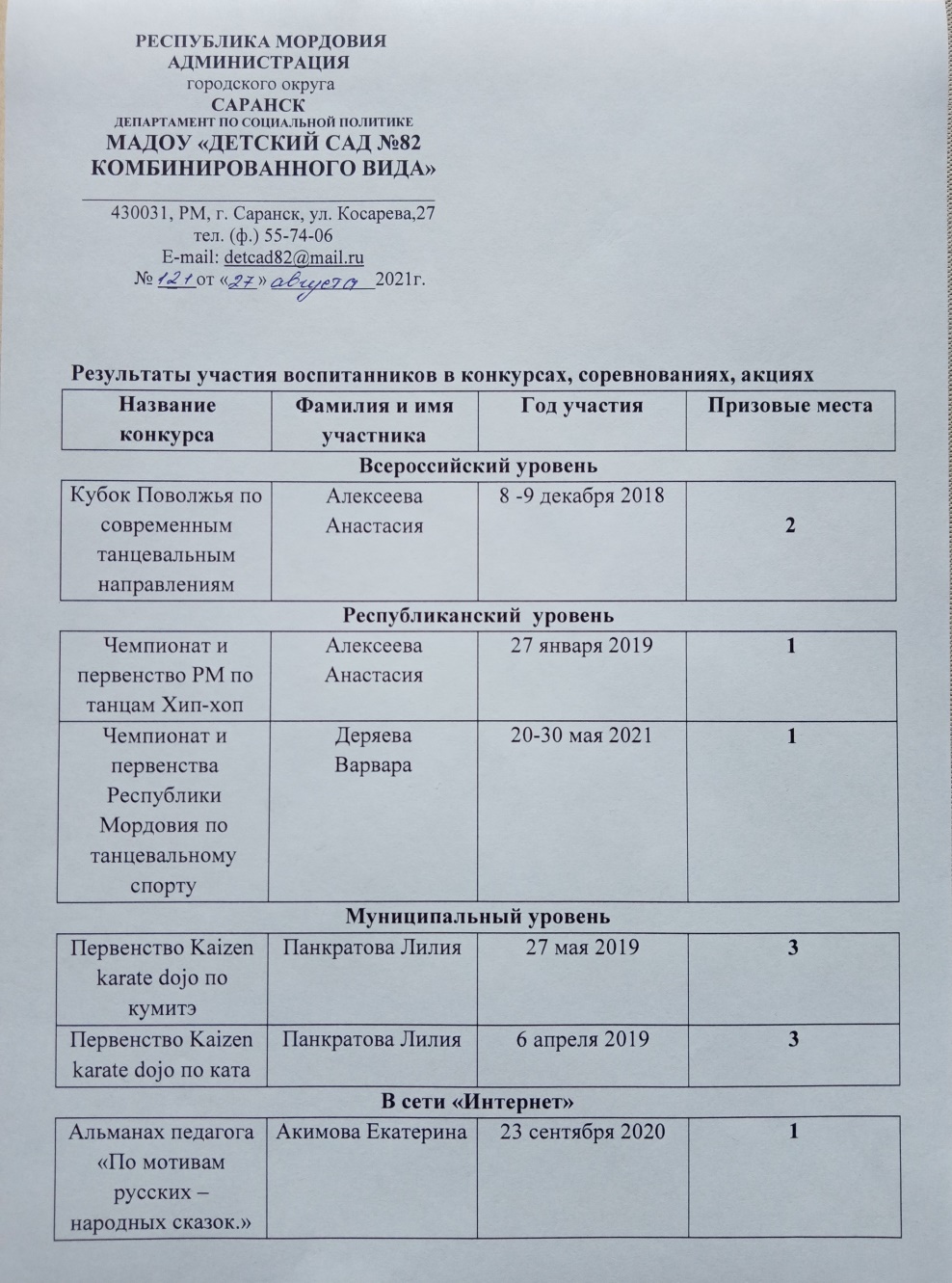 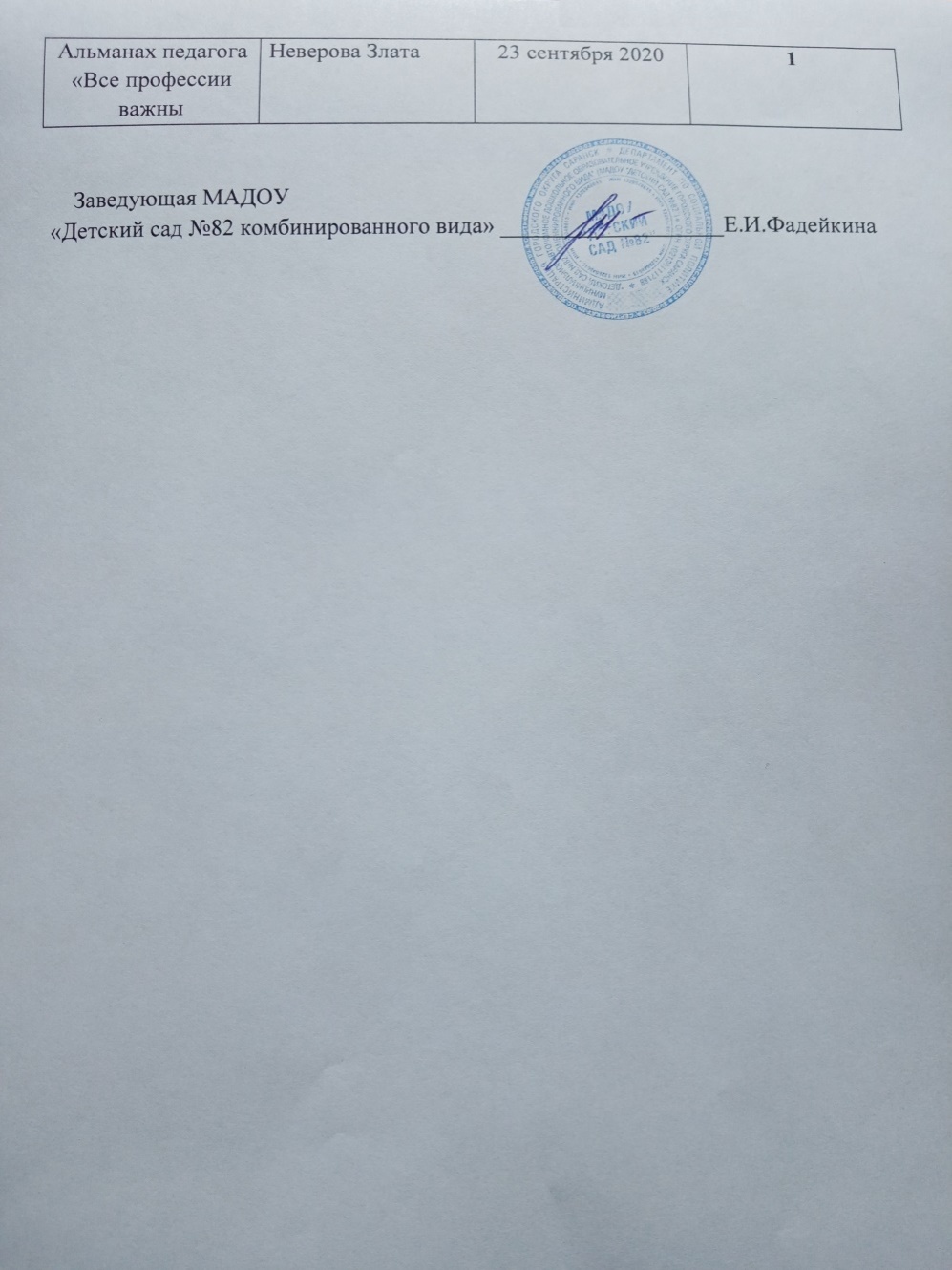 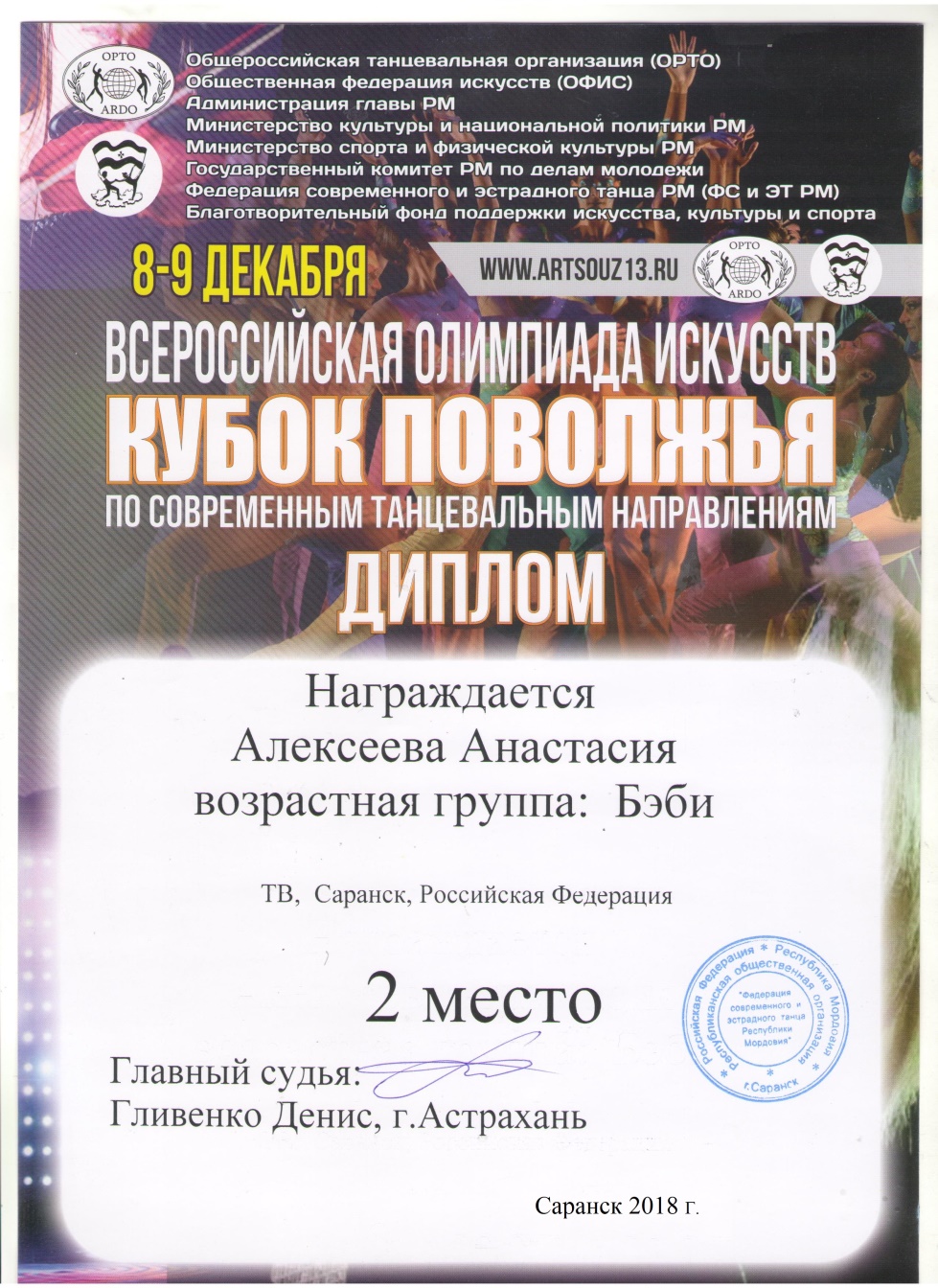 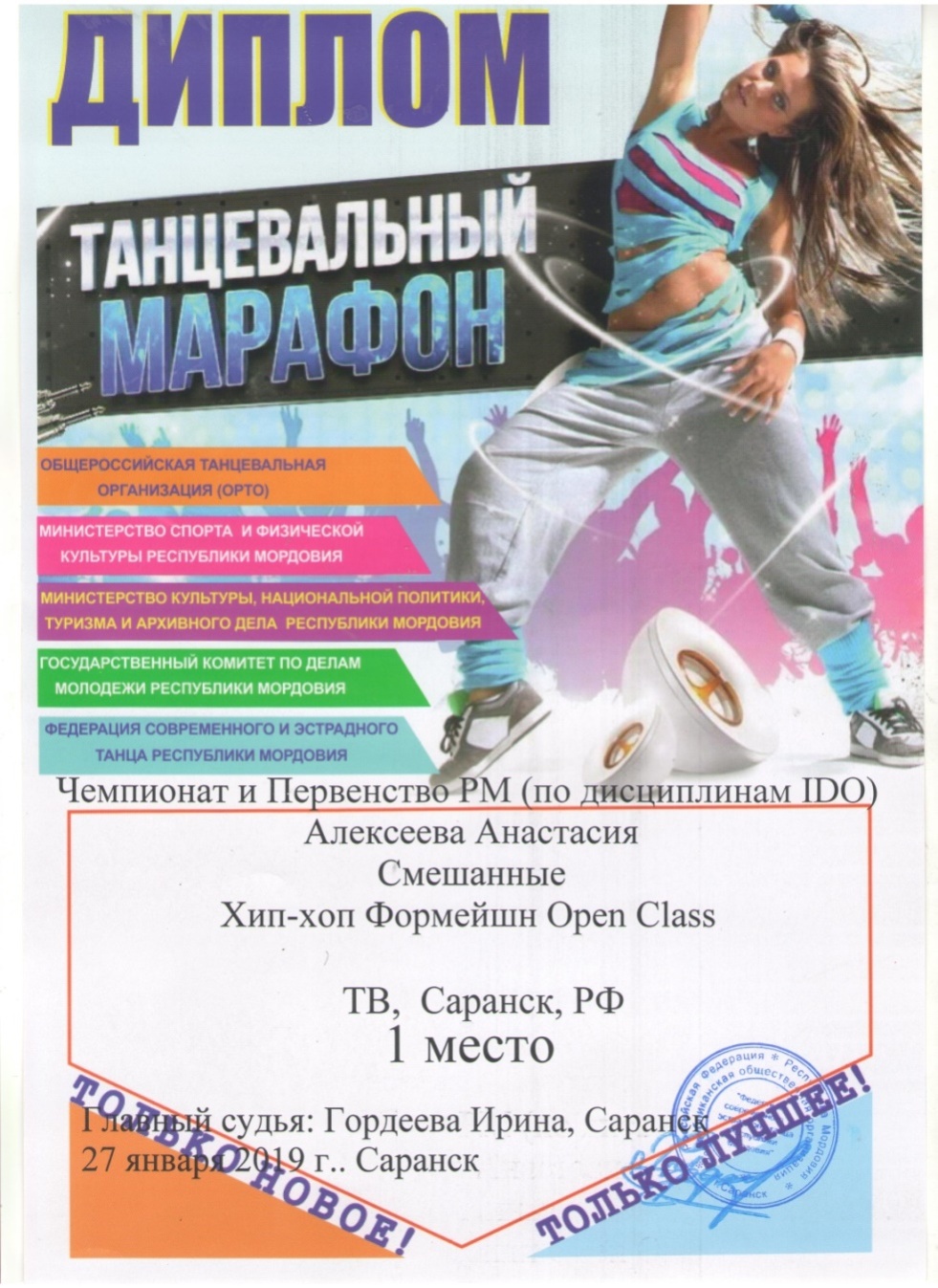 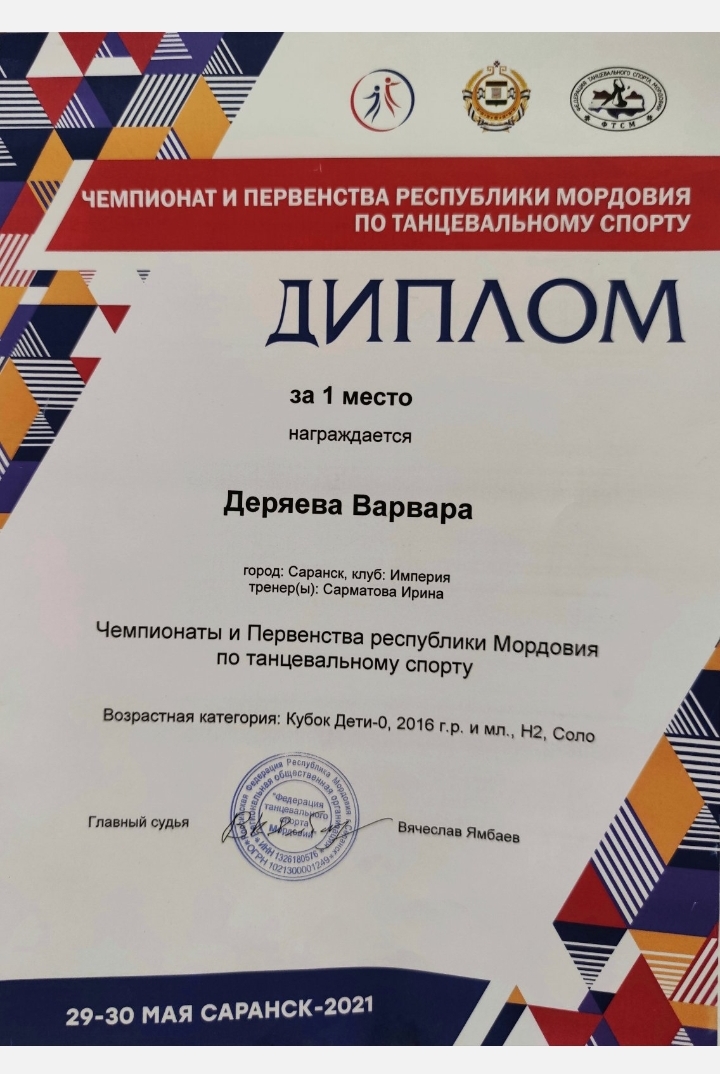 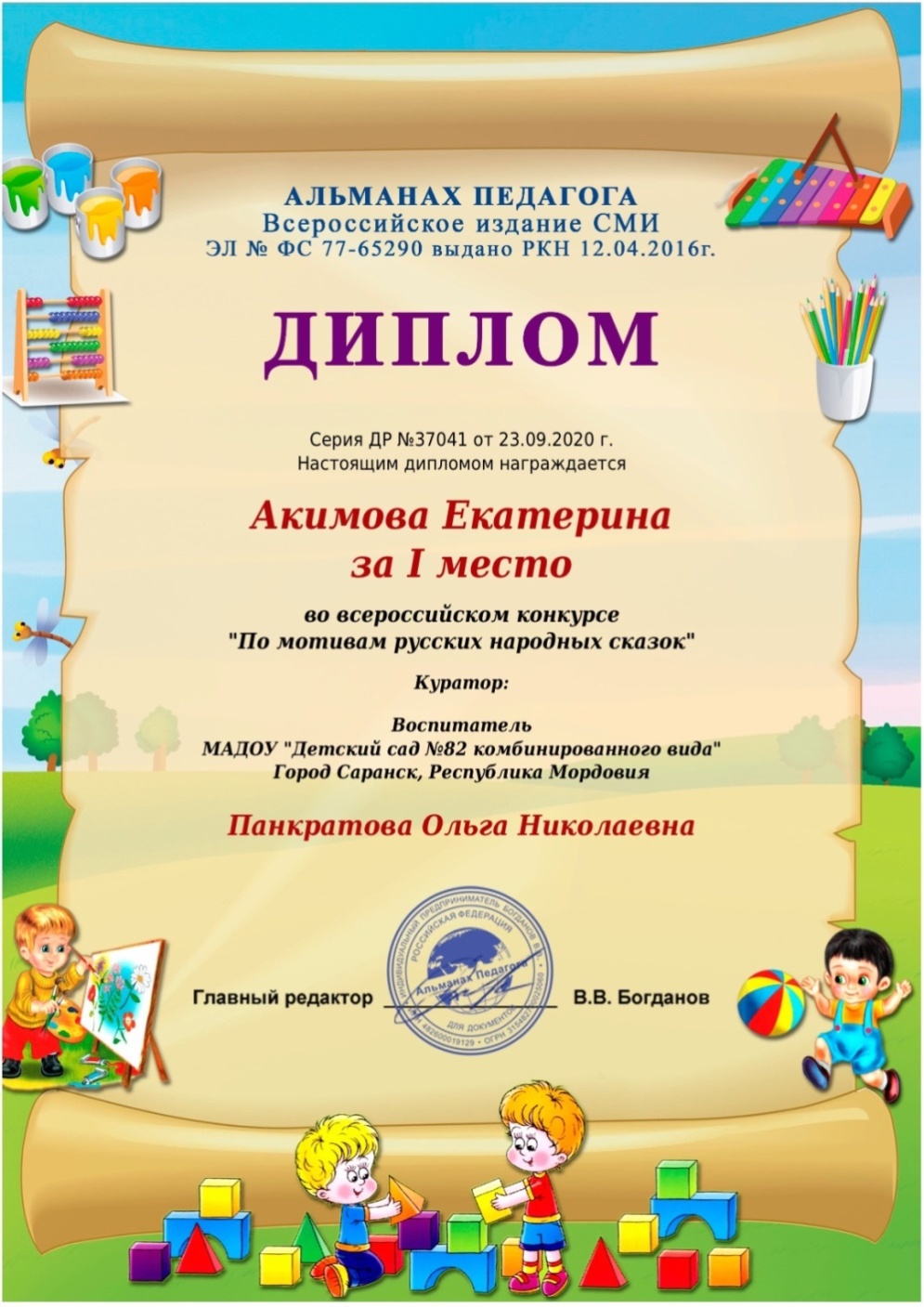 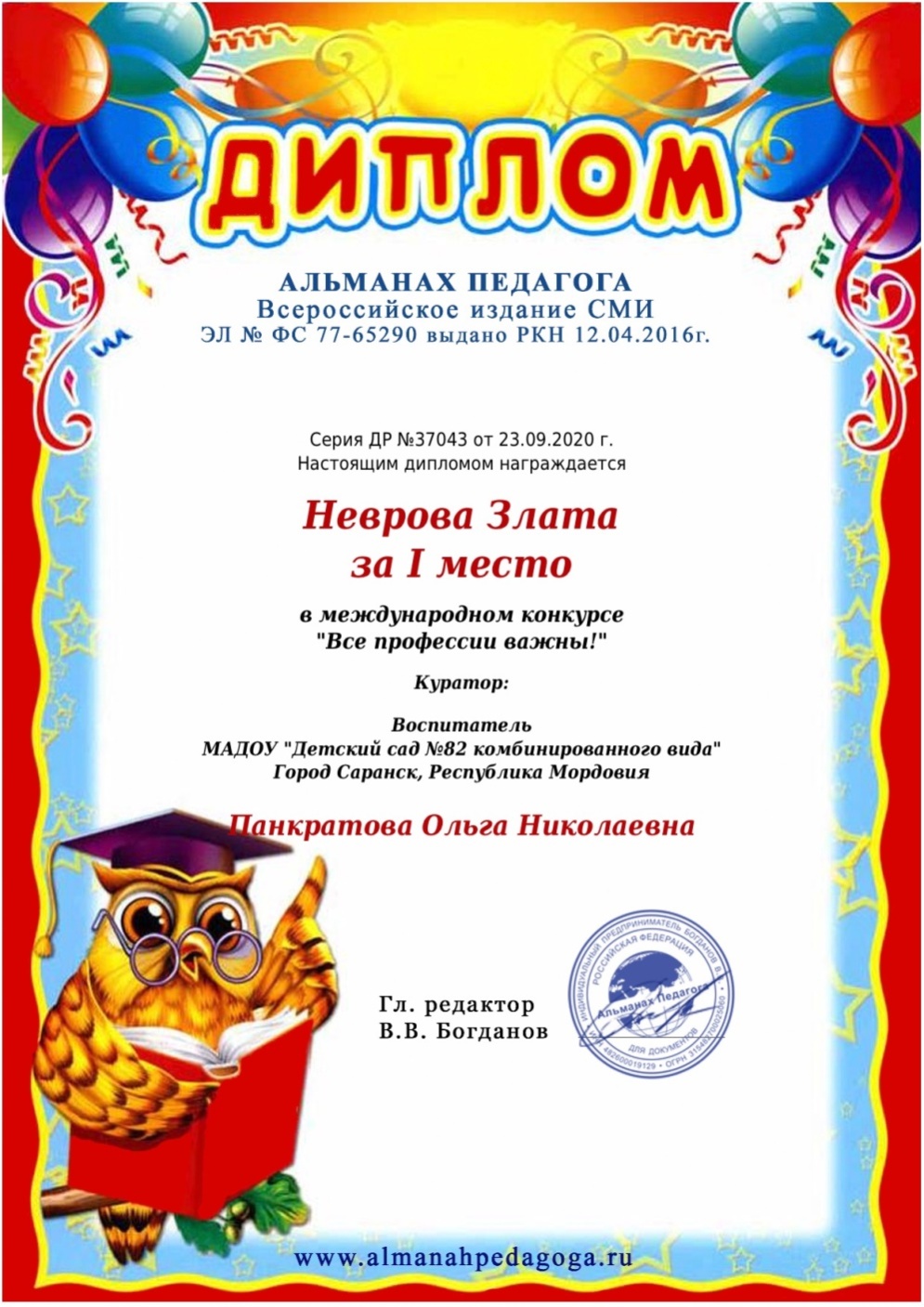 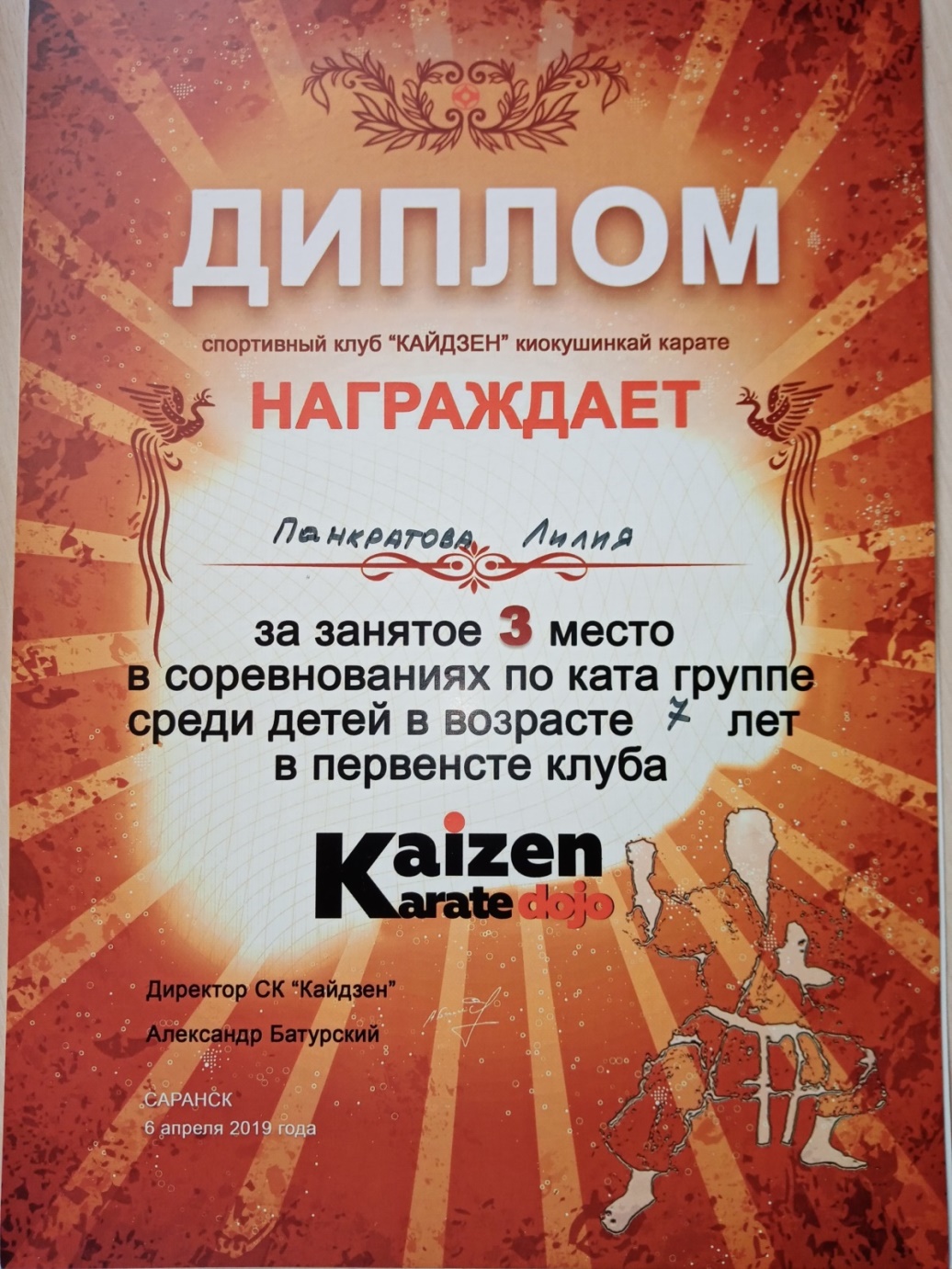 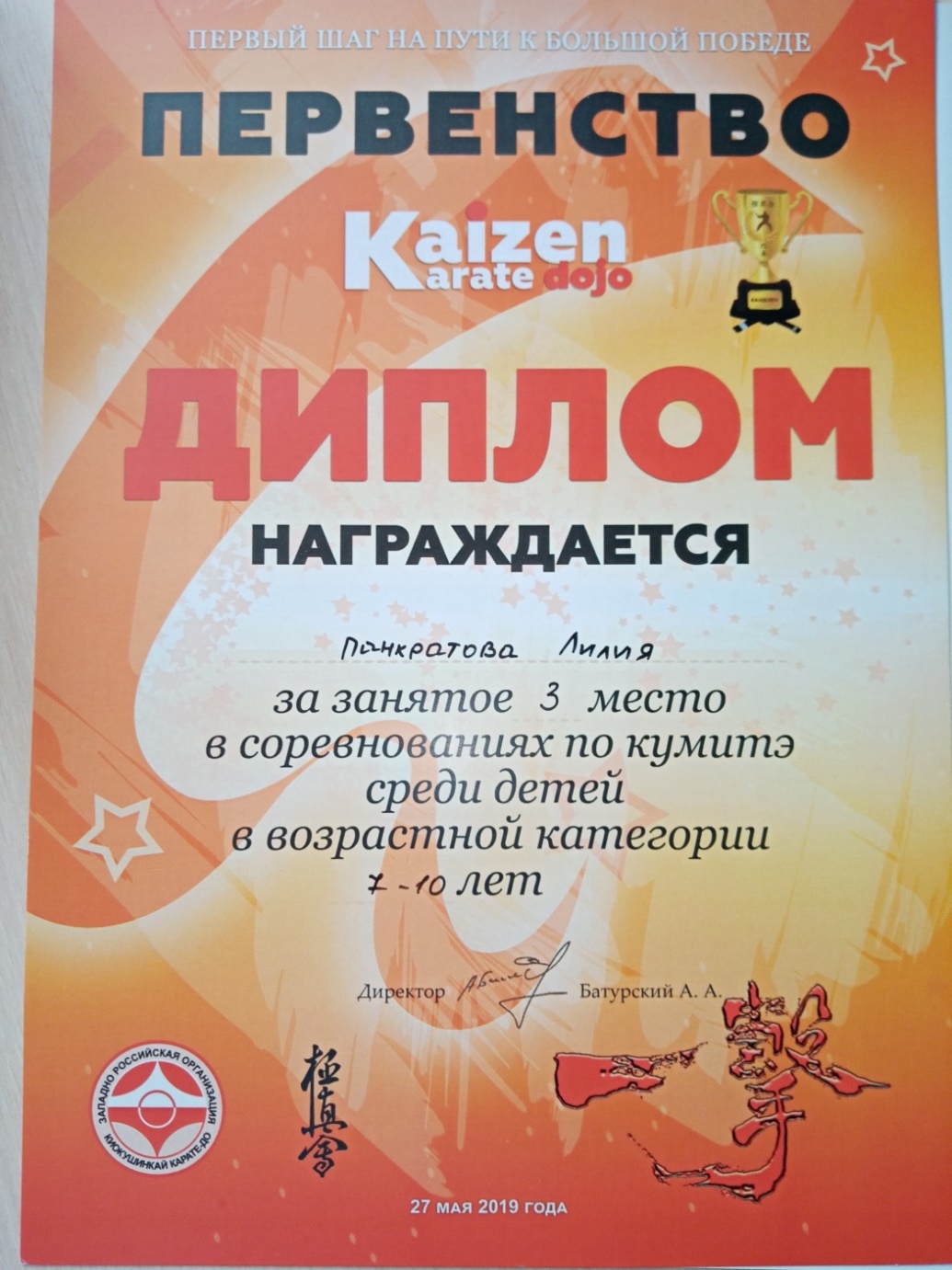 5.
Наличие авторских программ, методических пособий
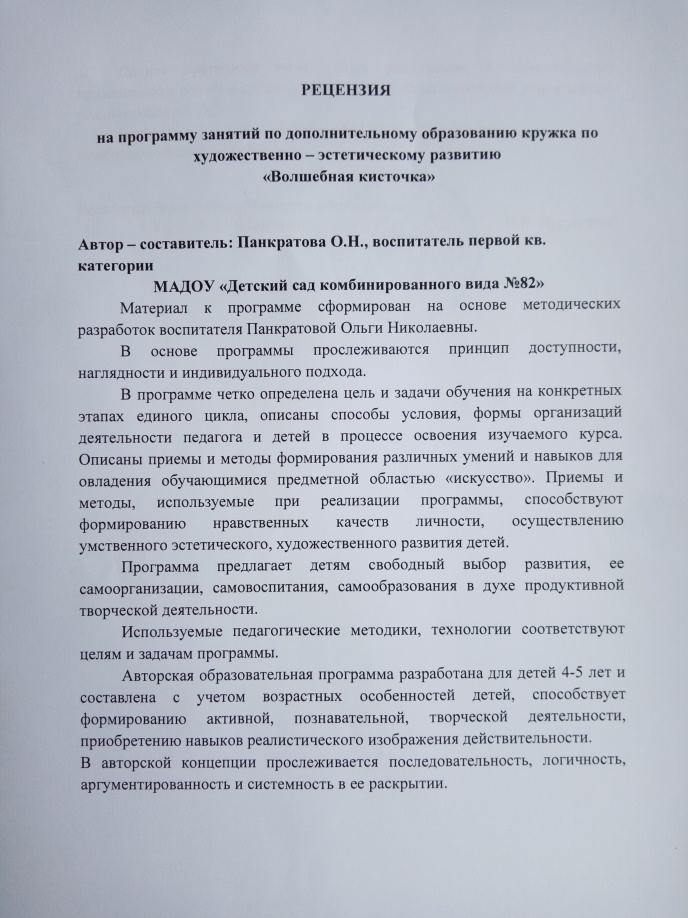 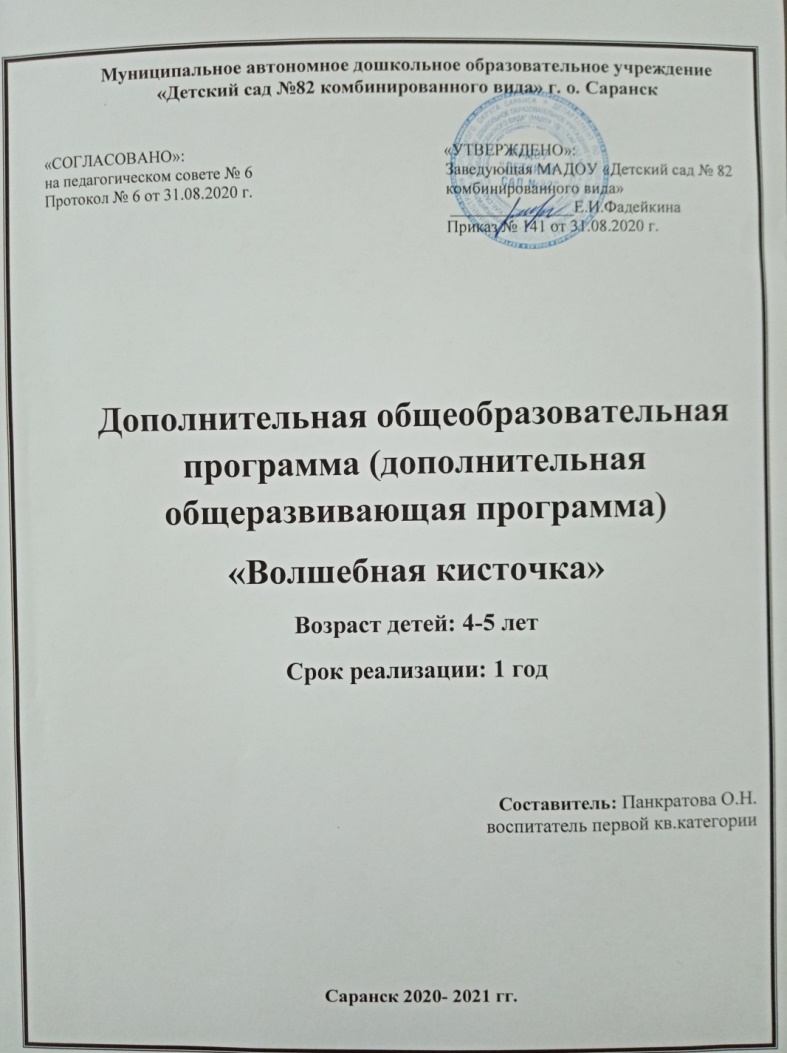 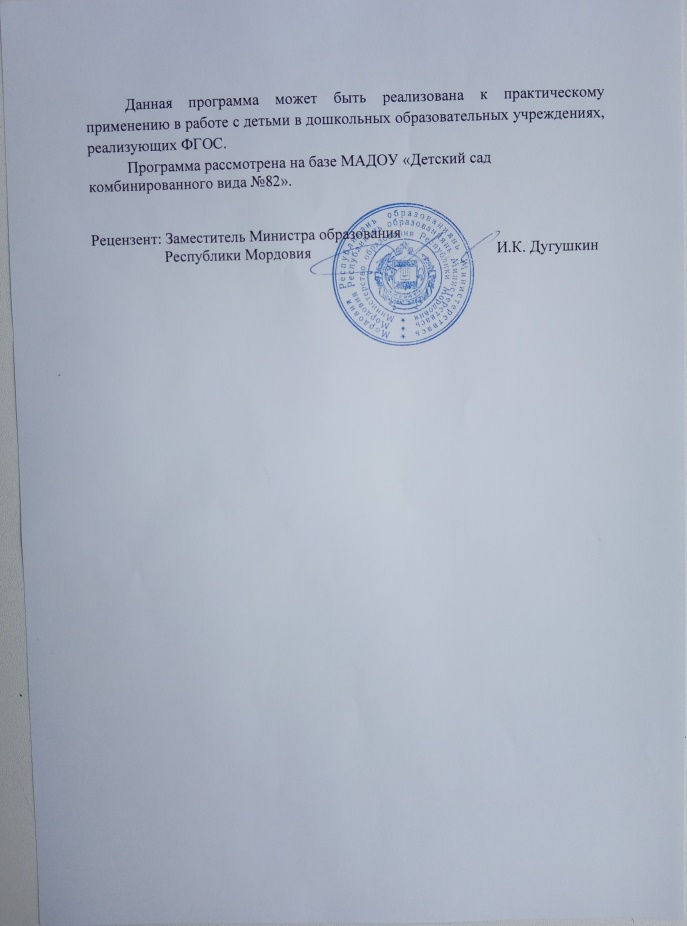 6.
Выступления на заседаниях методических советов, научно-практических конференциях, педагогических чтениях, семинарах, секциях, форумах, радиопередачах (очно)
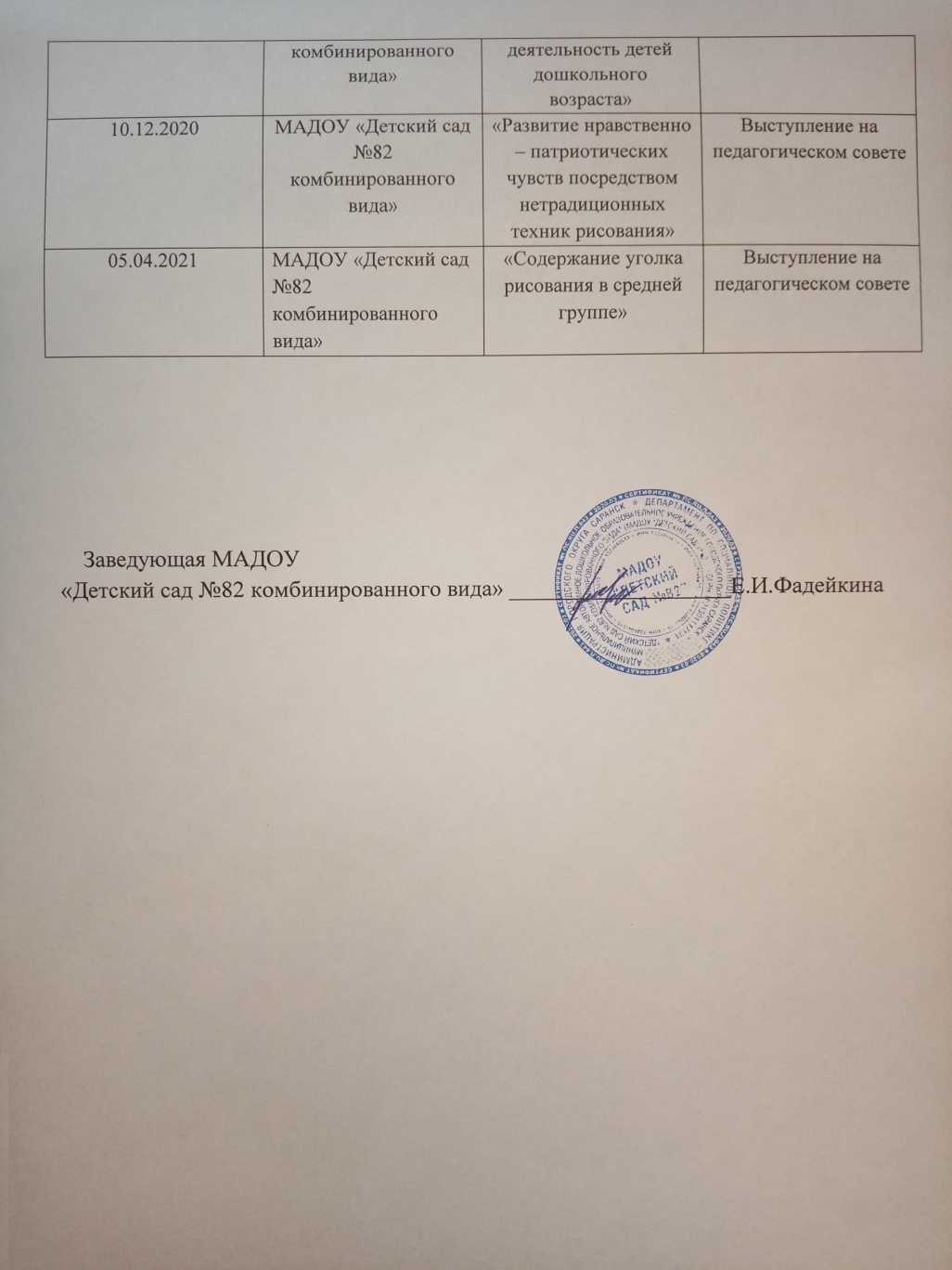 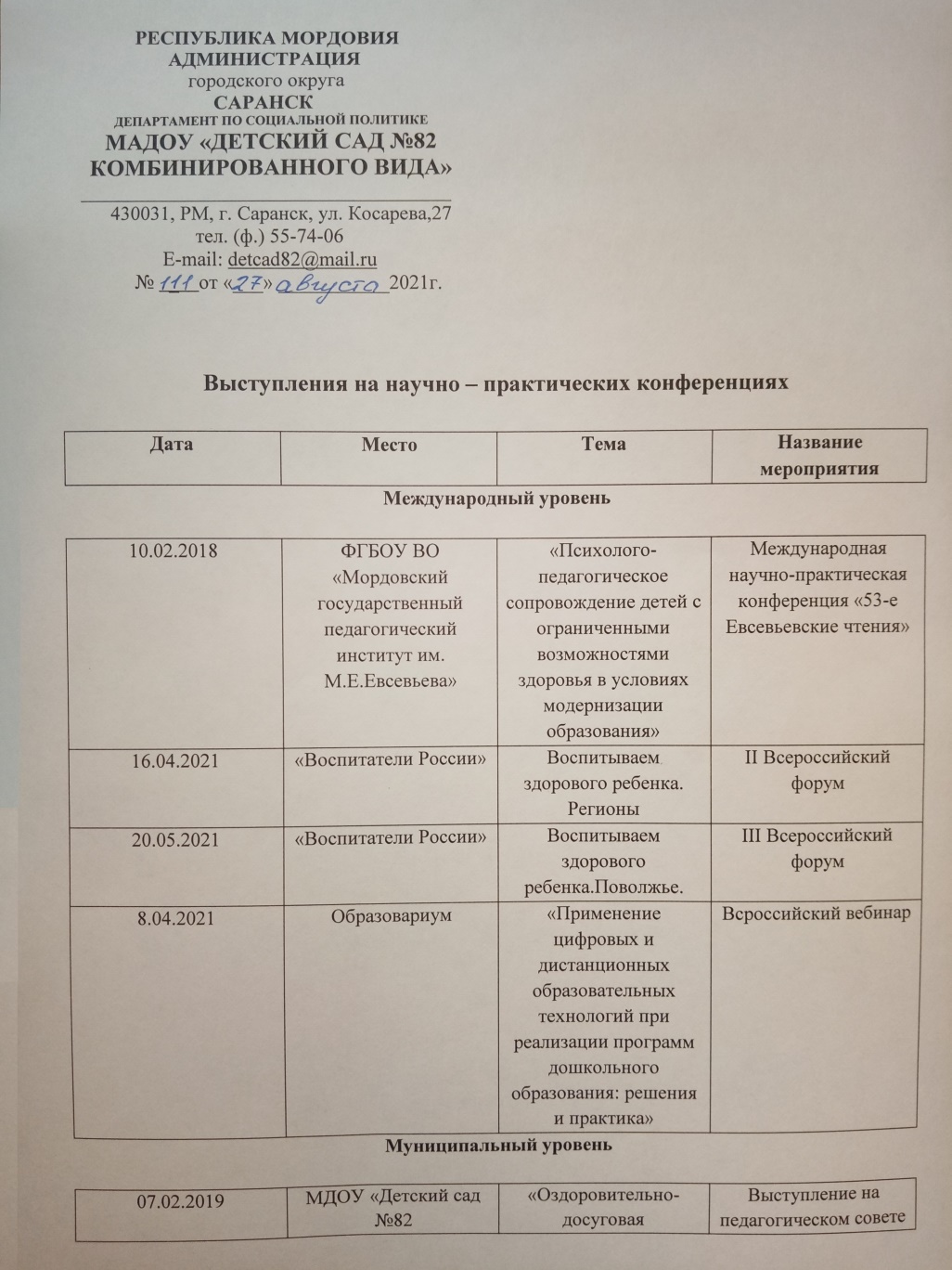 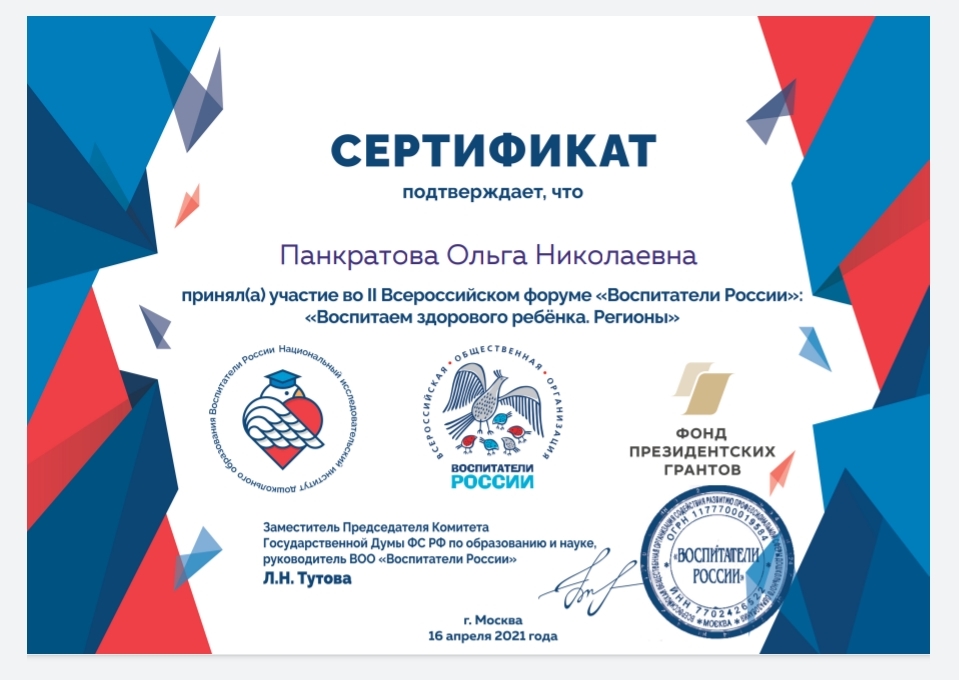 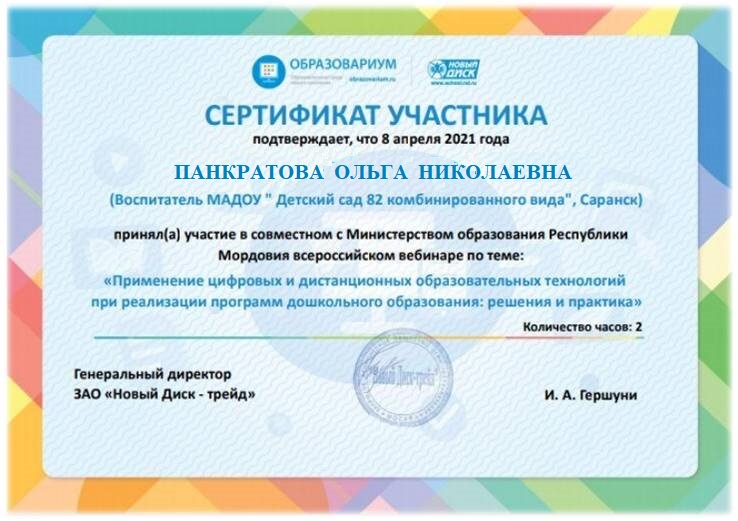 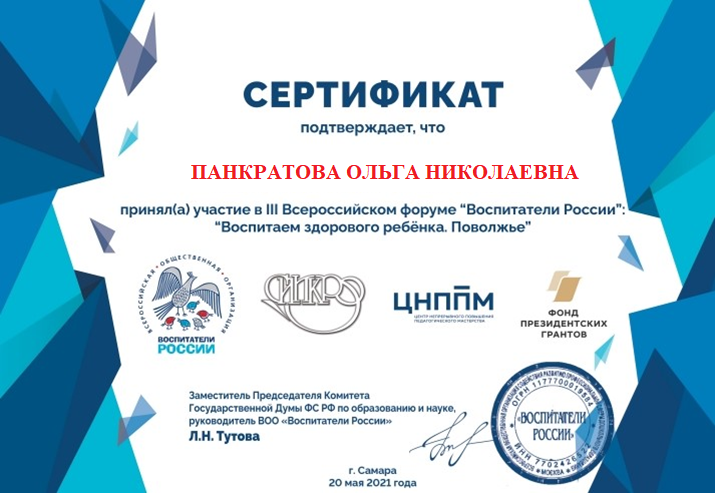 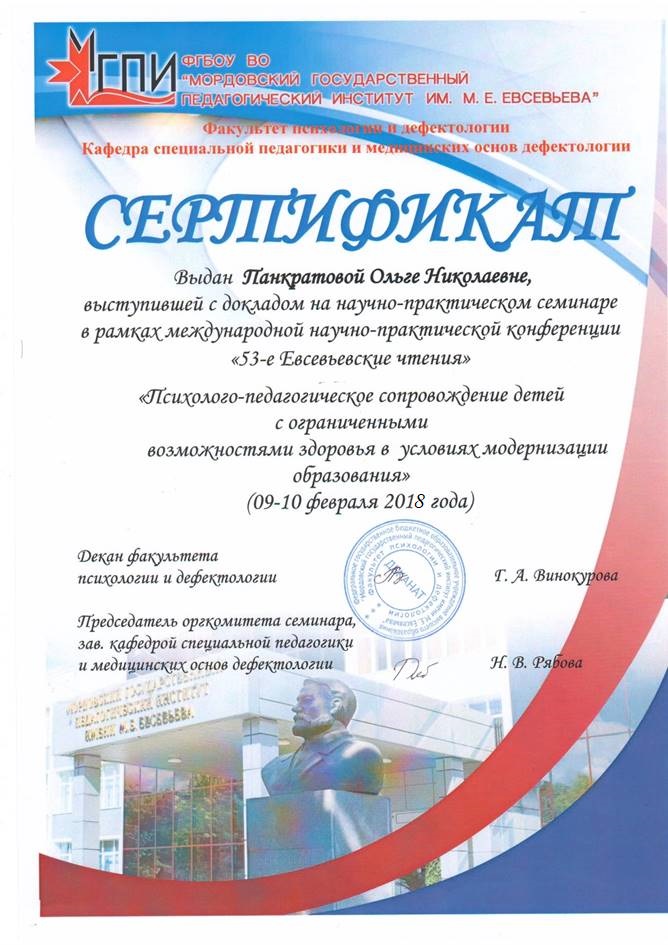 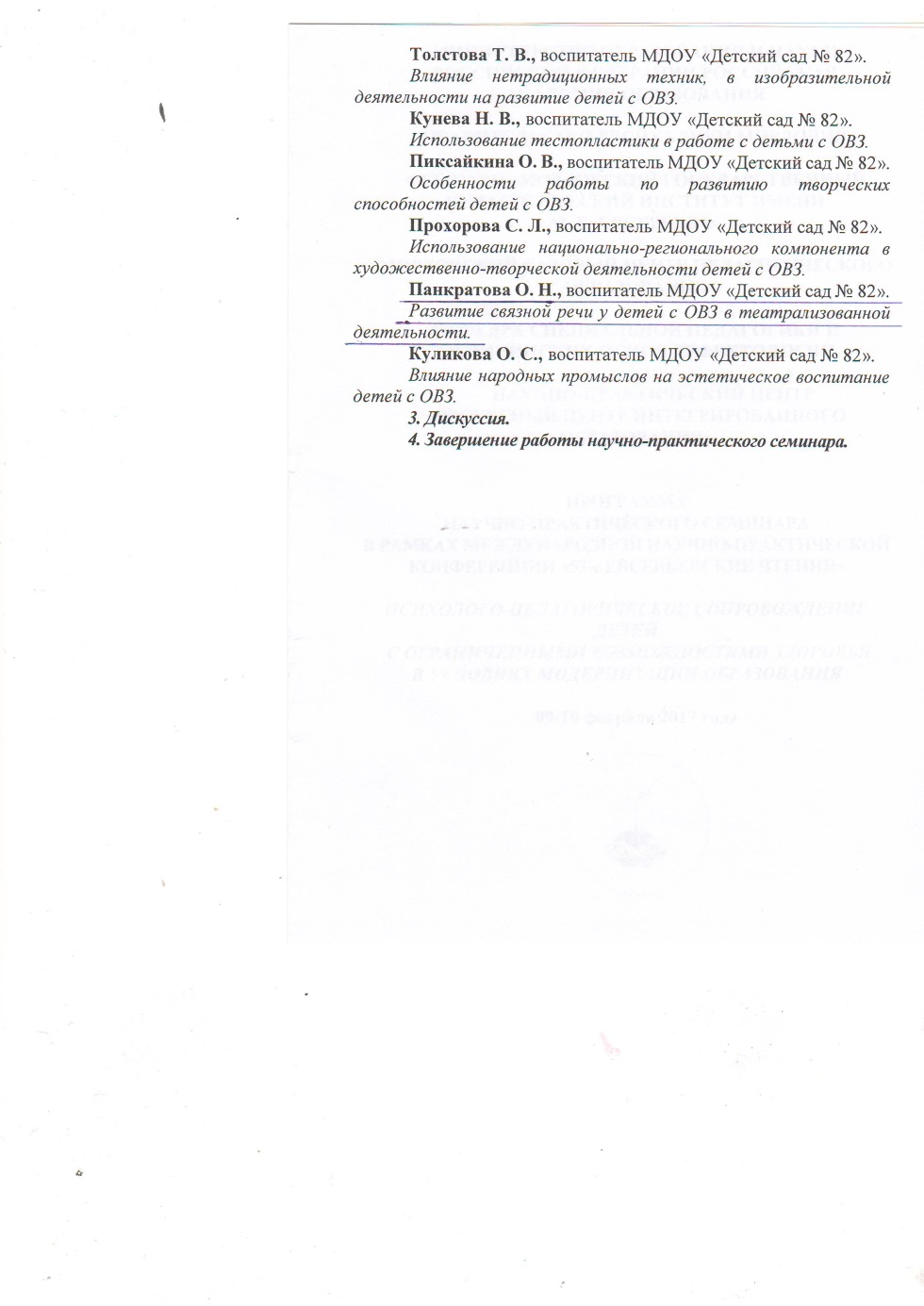 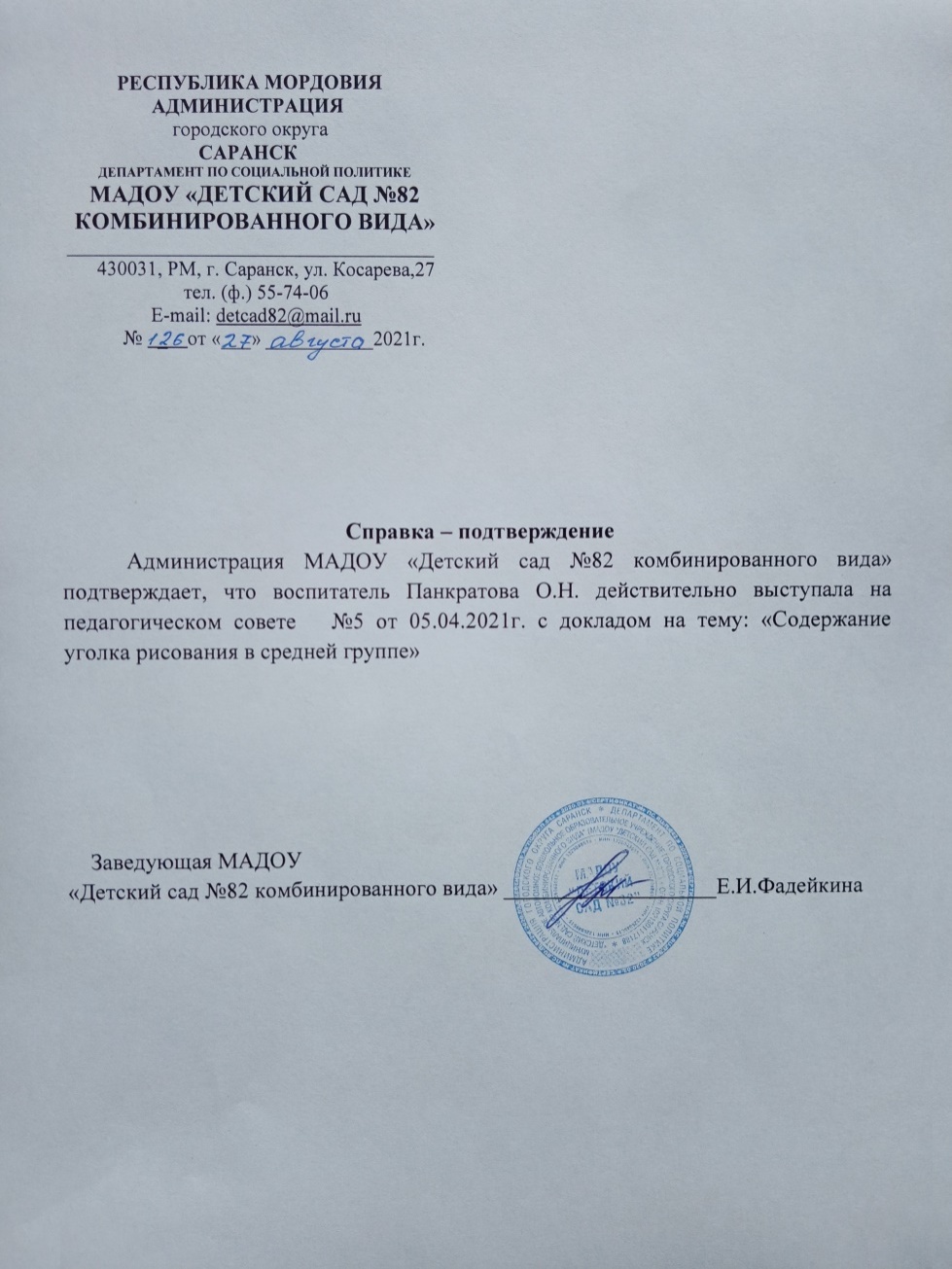 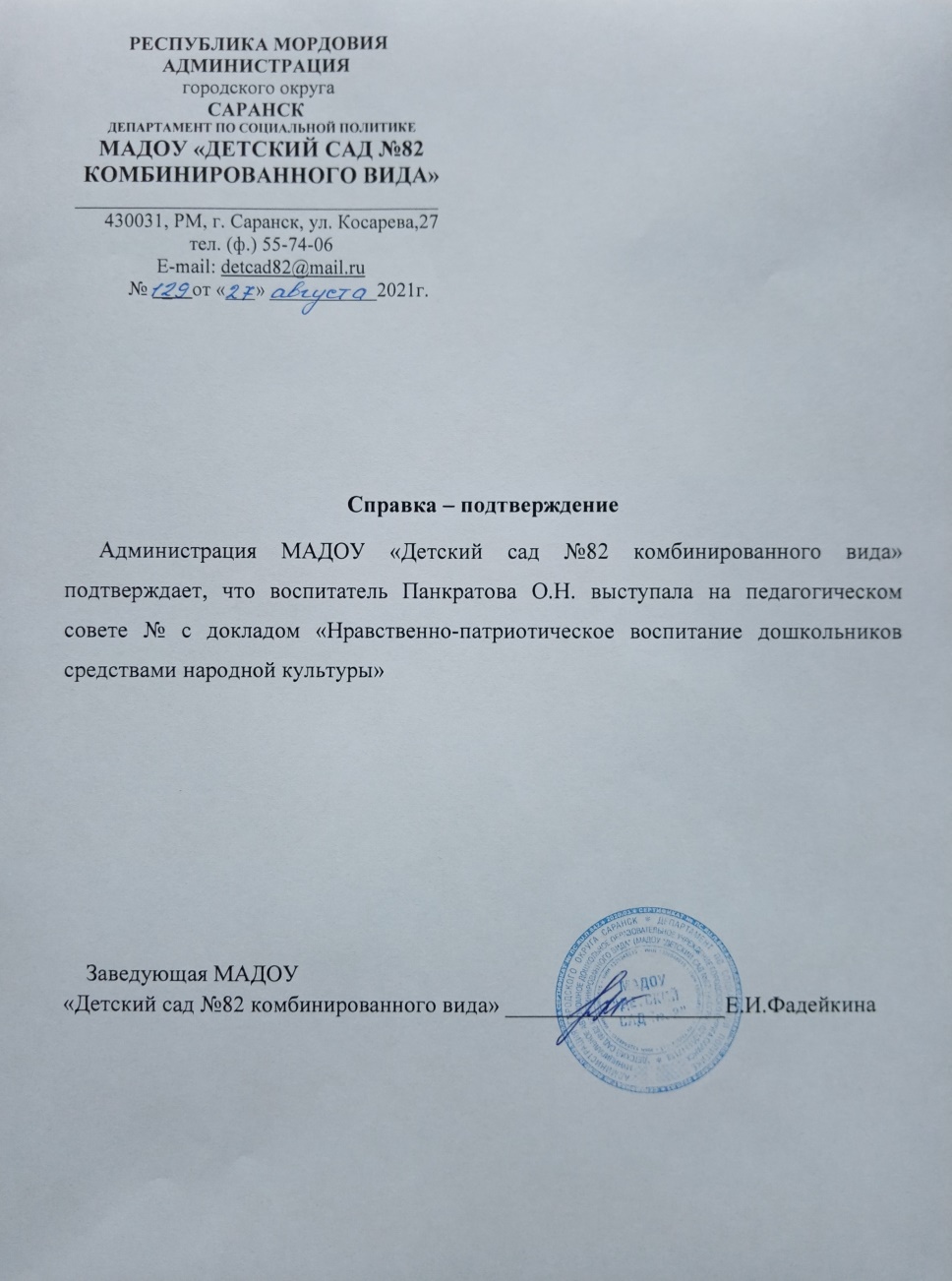 7.
Проведение открытых занятий, мастер-классов, мероприятий
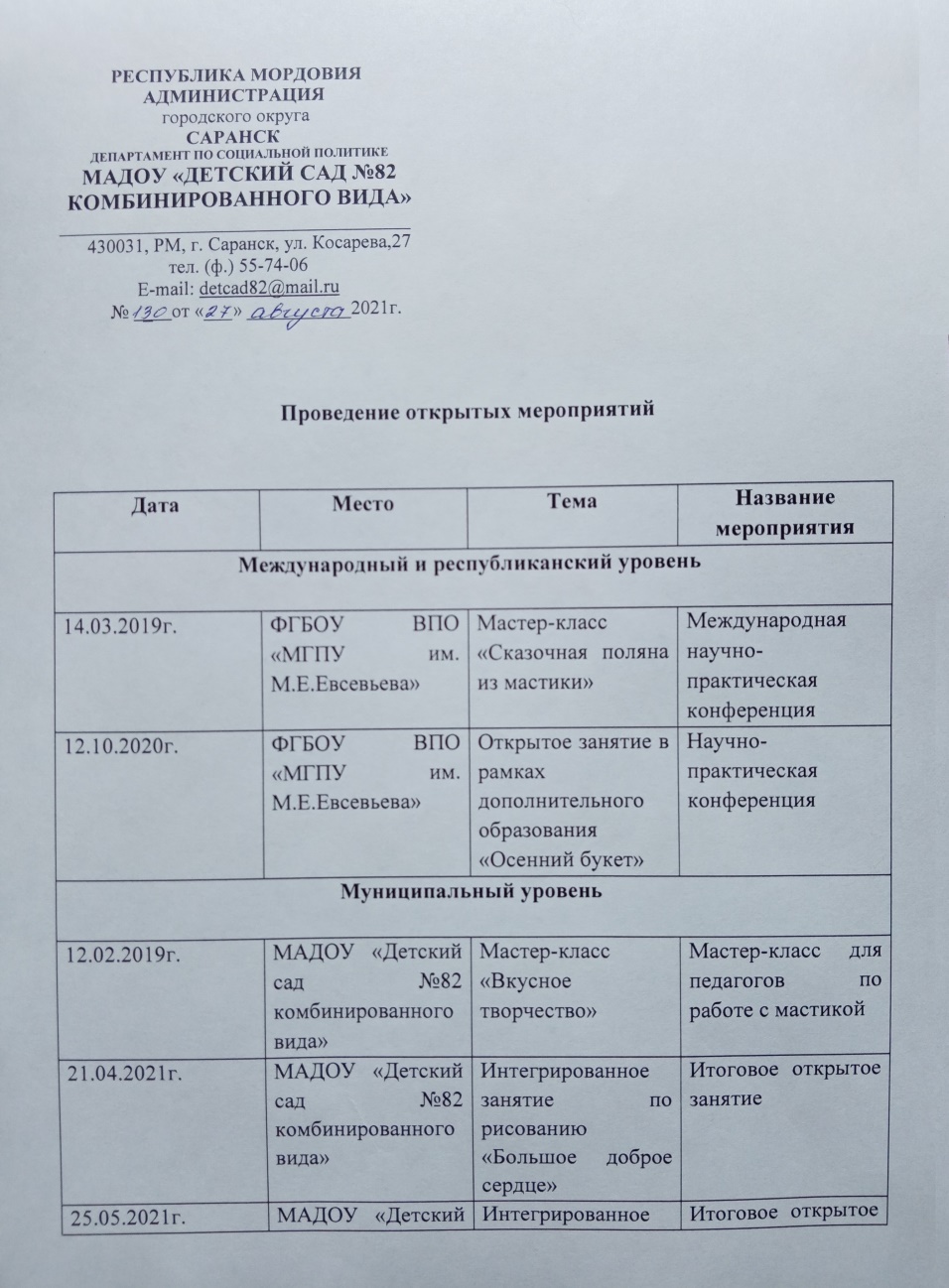 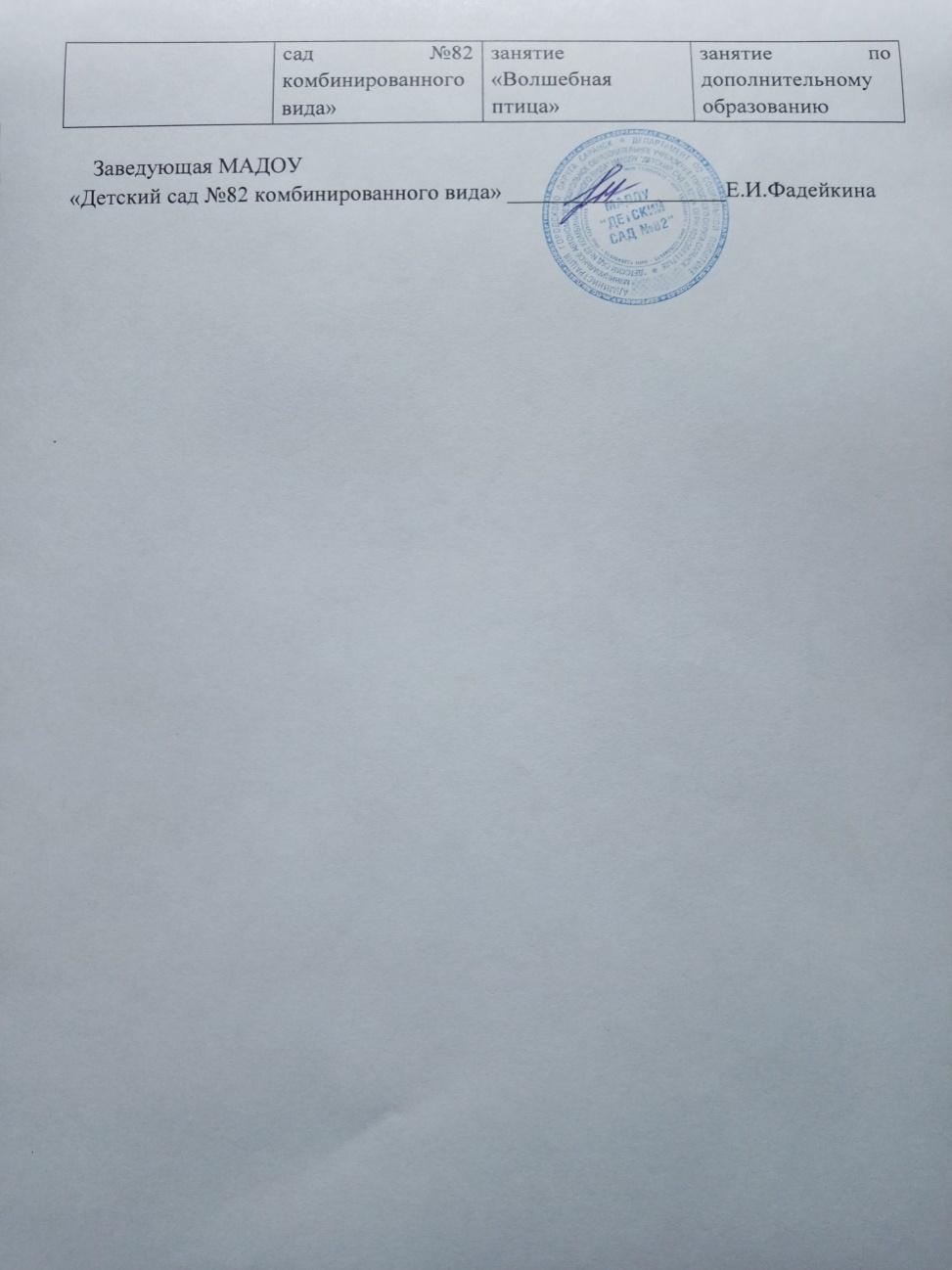 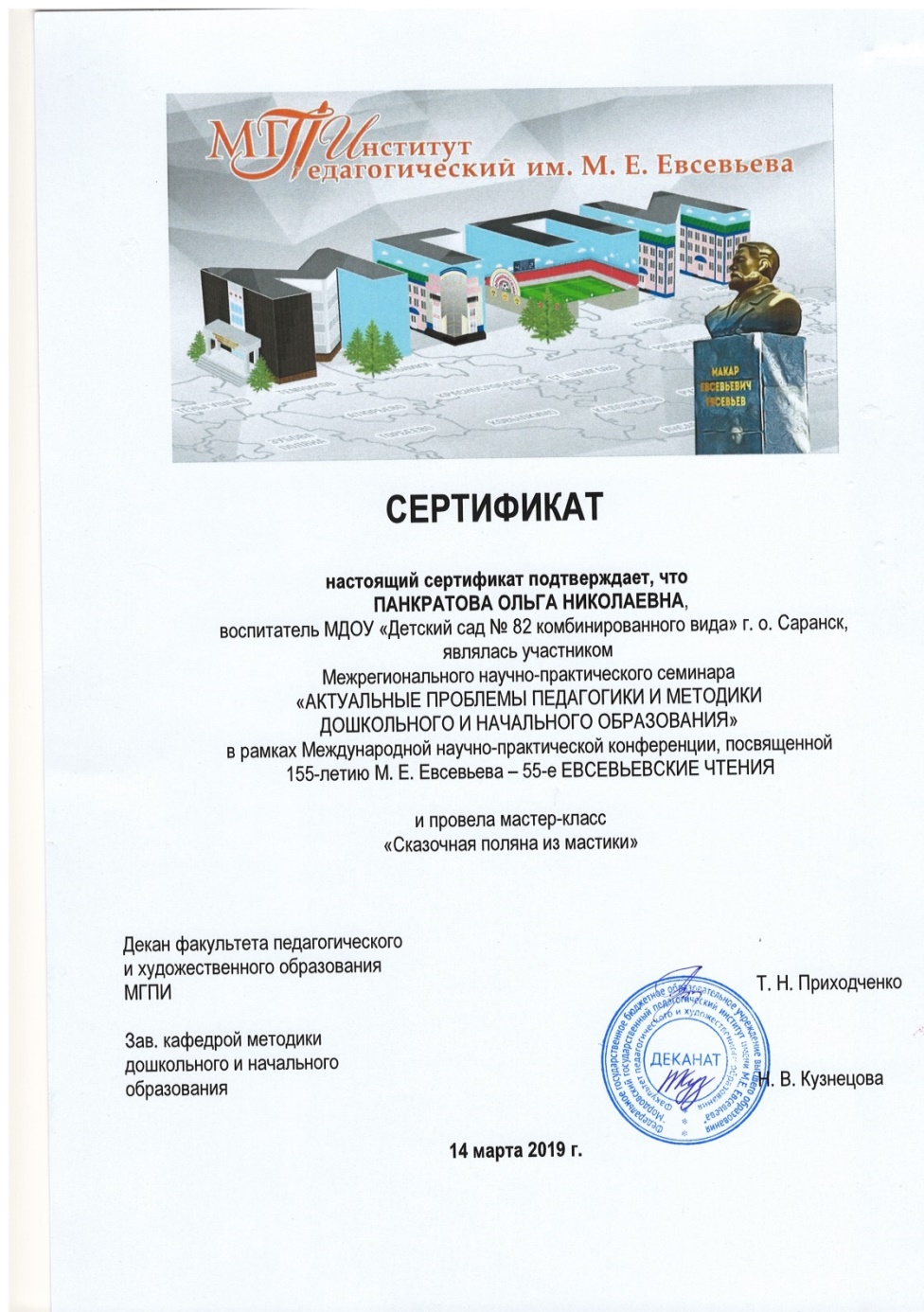 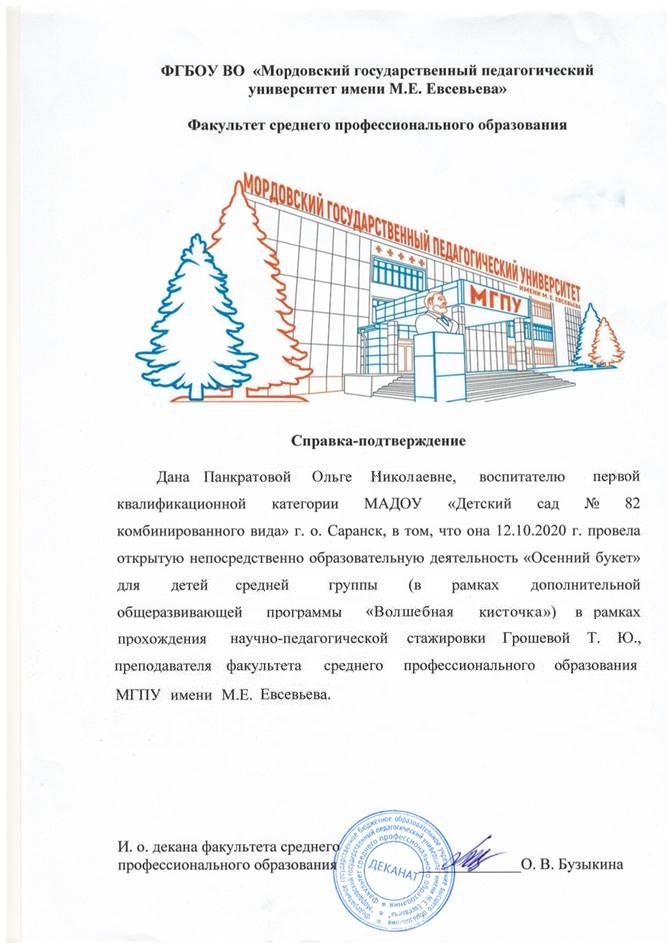 8.
Экспертная деятельность
9.
Общественно-педагогическая активность педагога: участие в комиссиях, педагогических сообществах, в жюри конкурсов
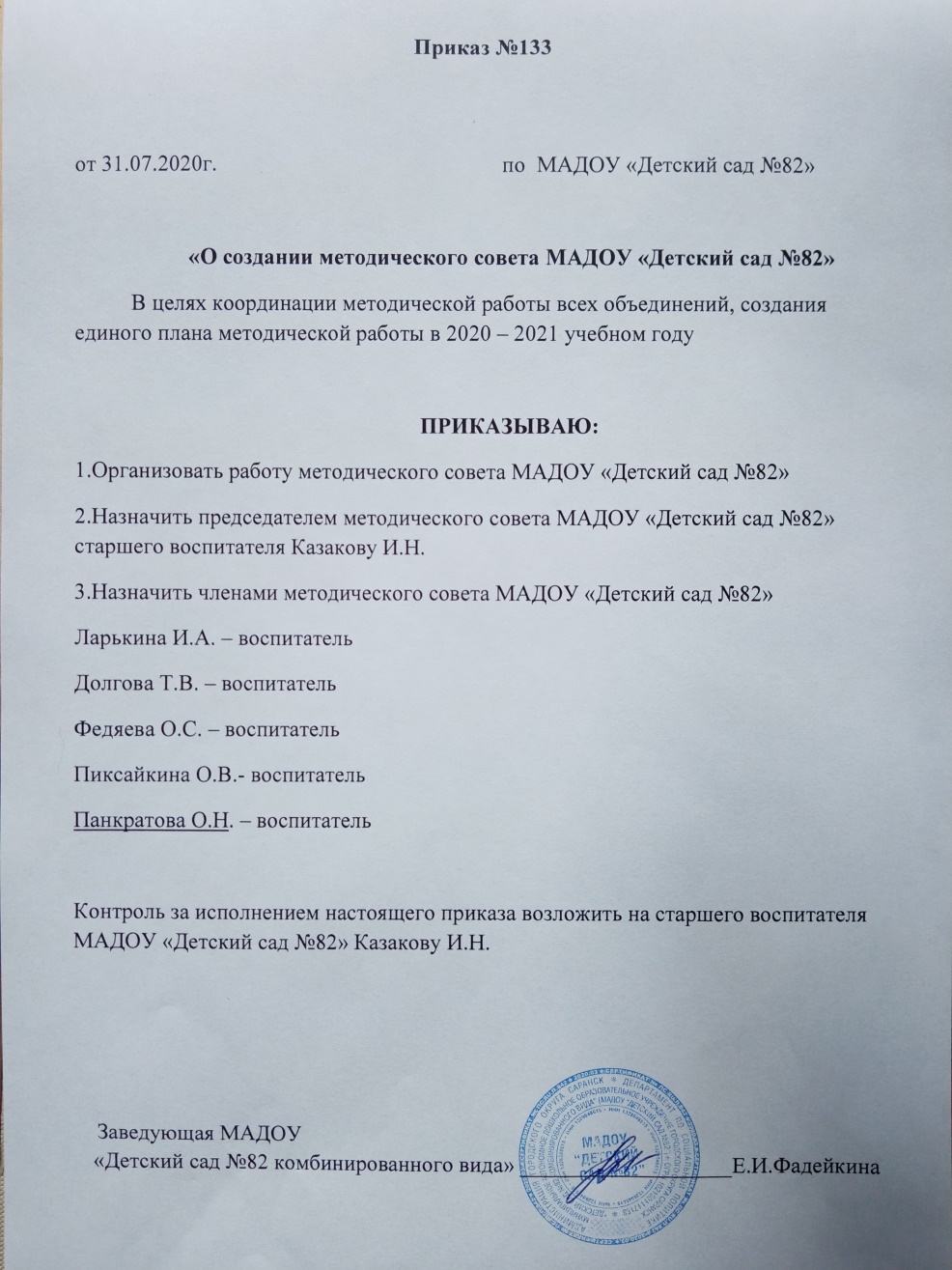 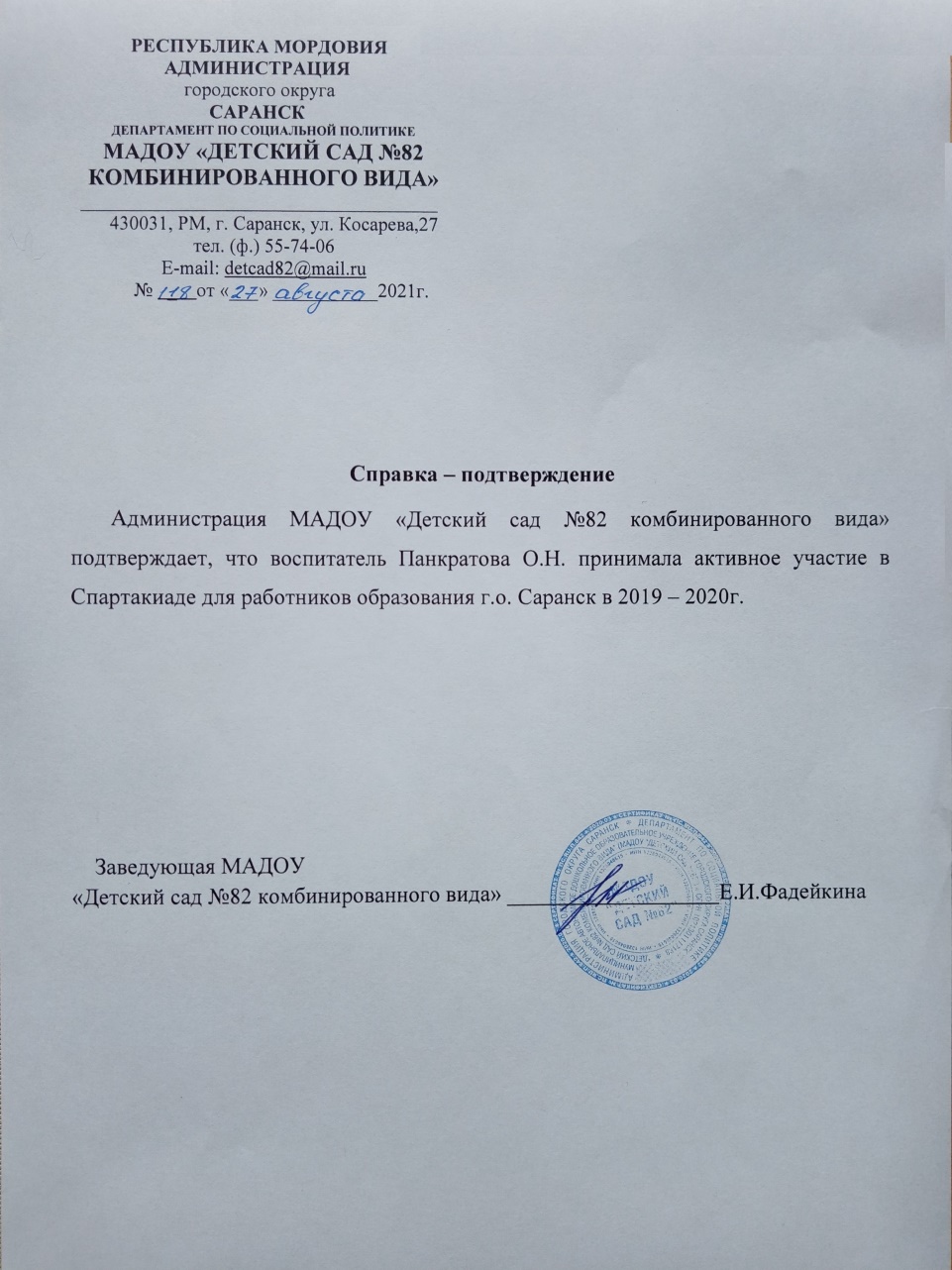 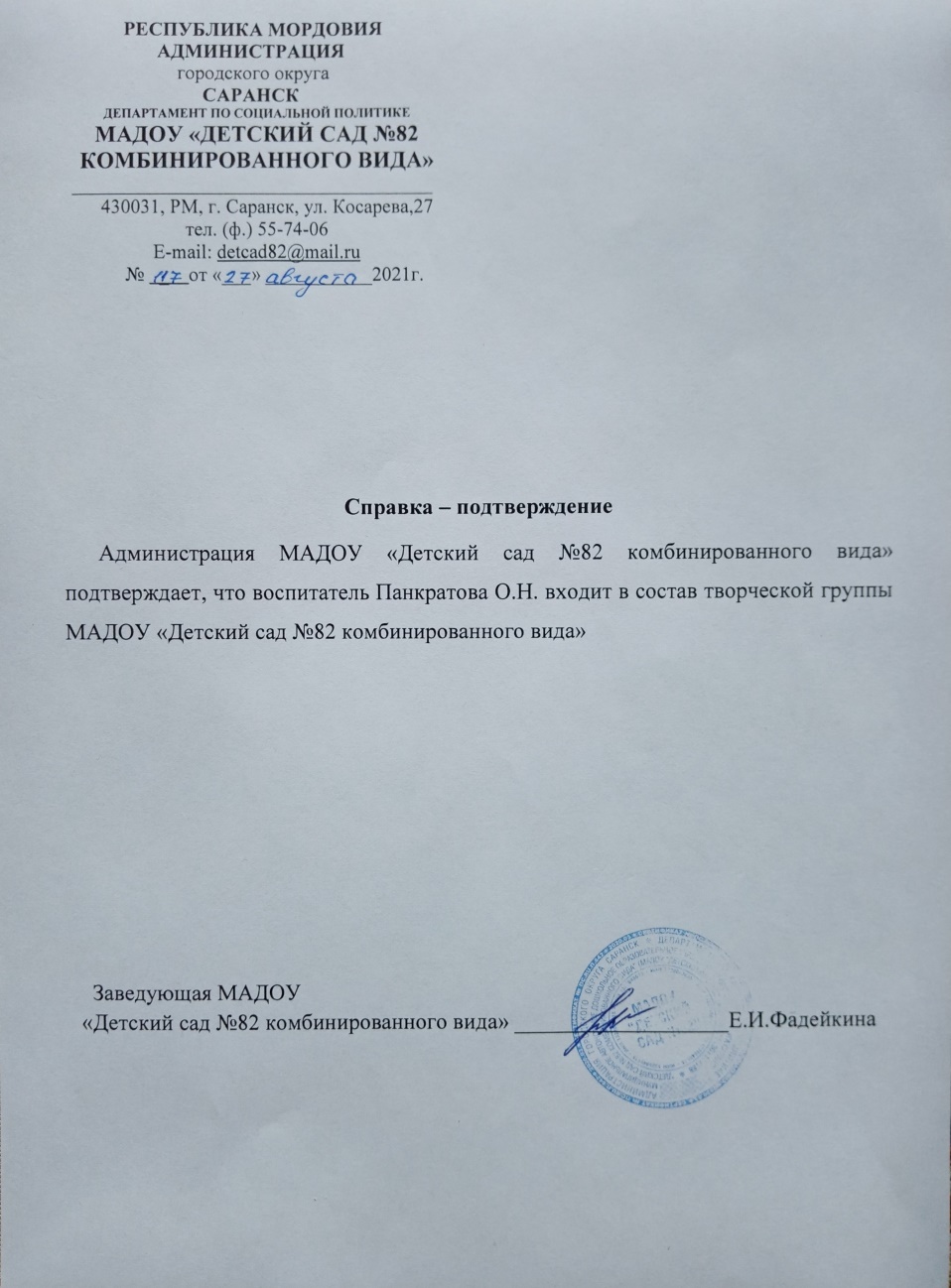 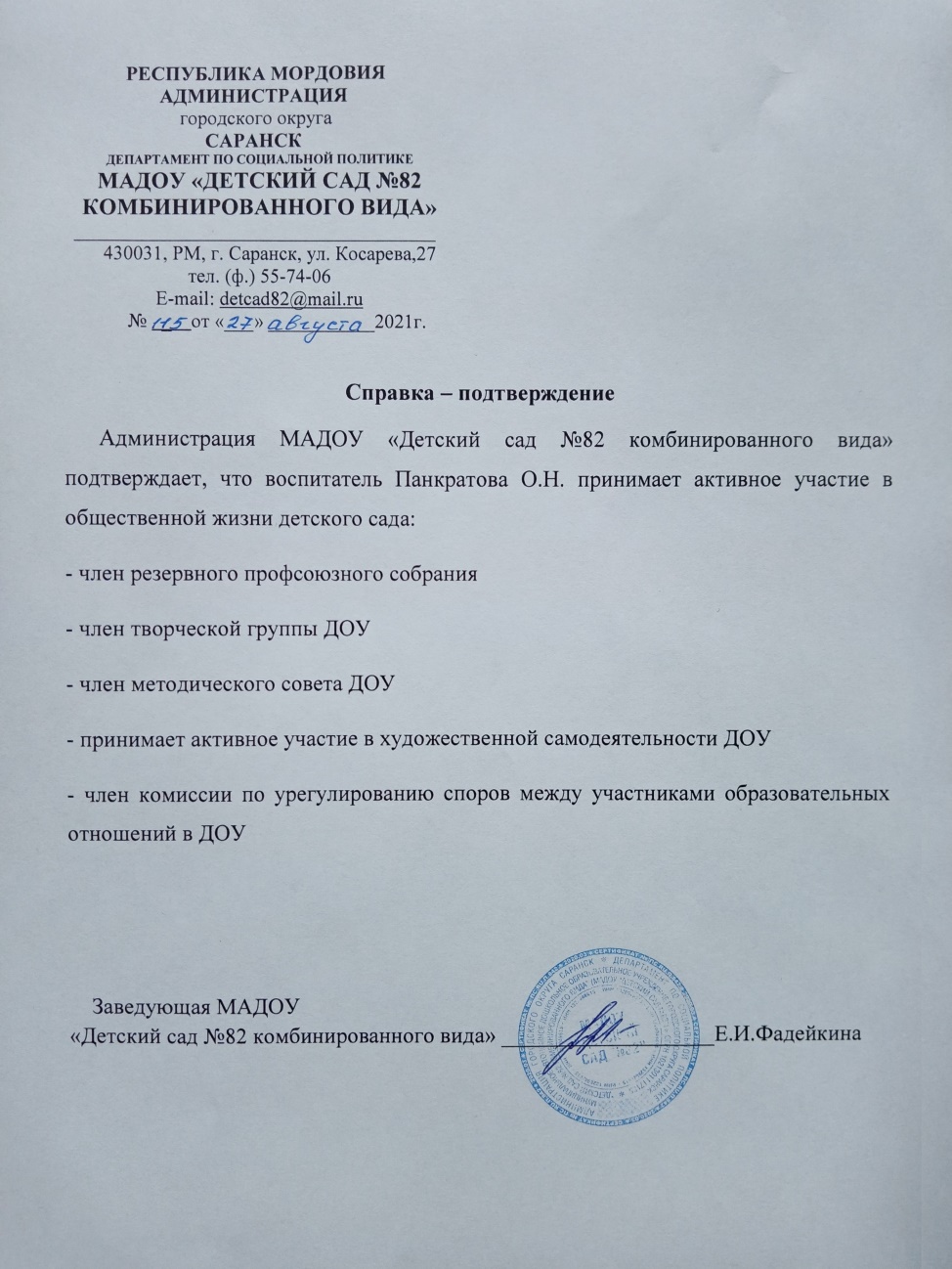 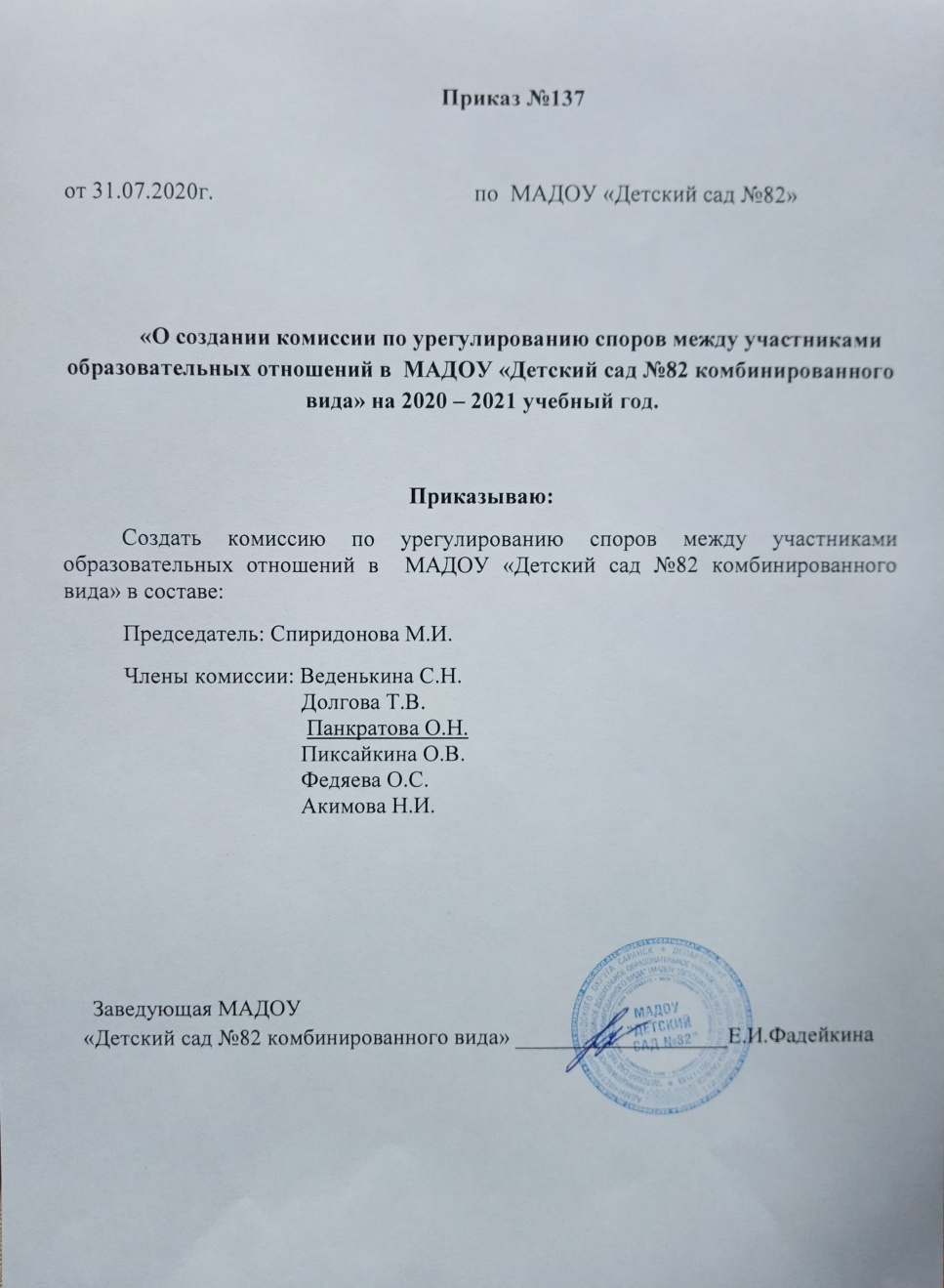 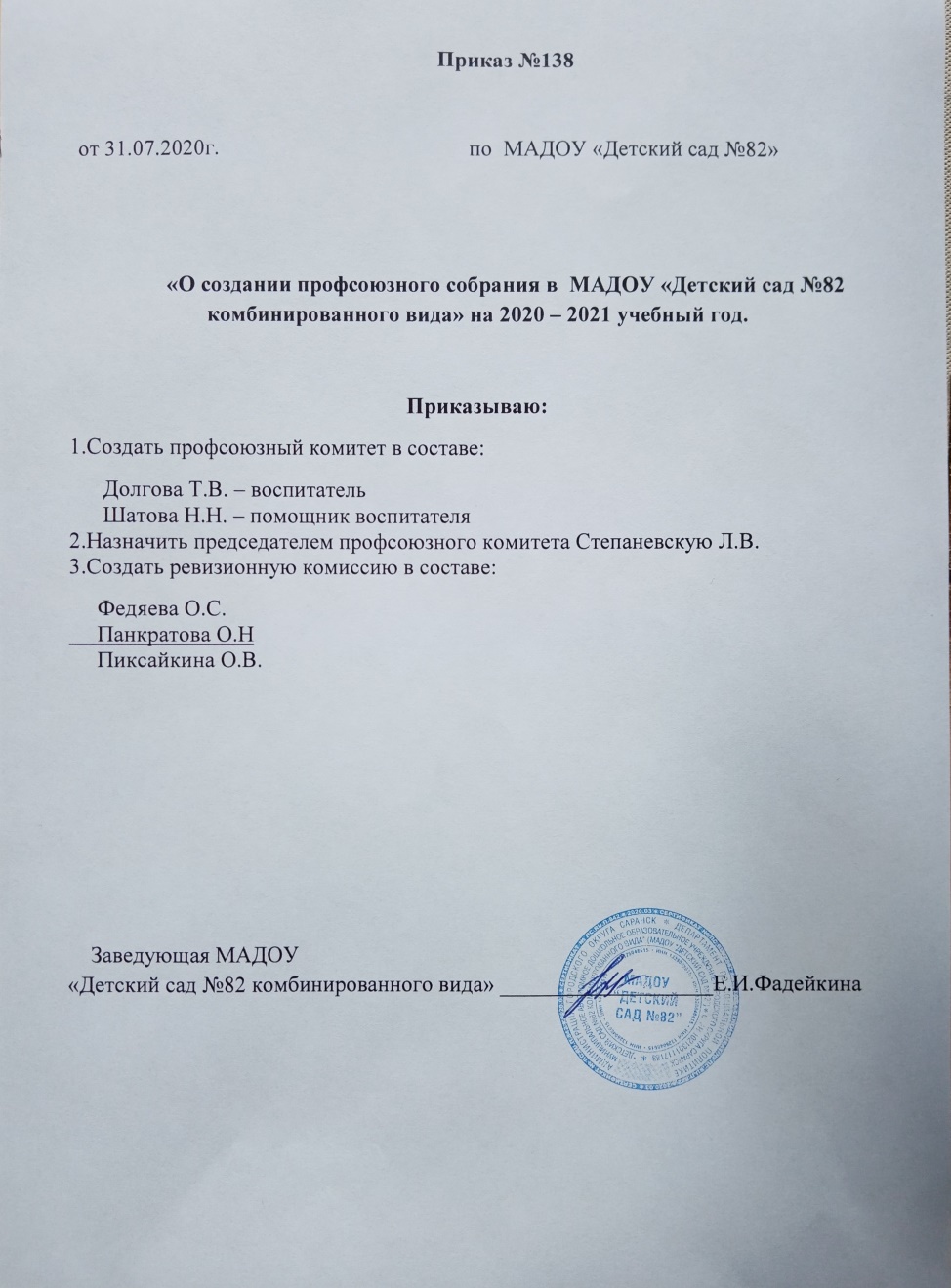 10.
Позитивные результаты работы с воспитанниками
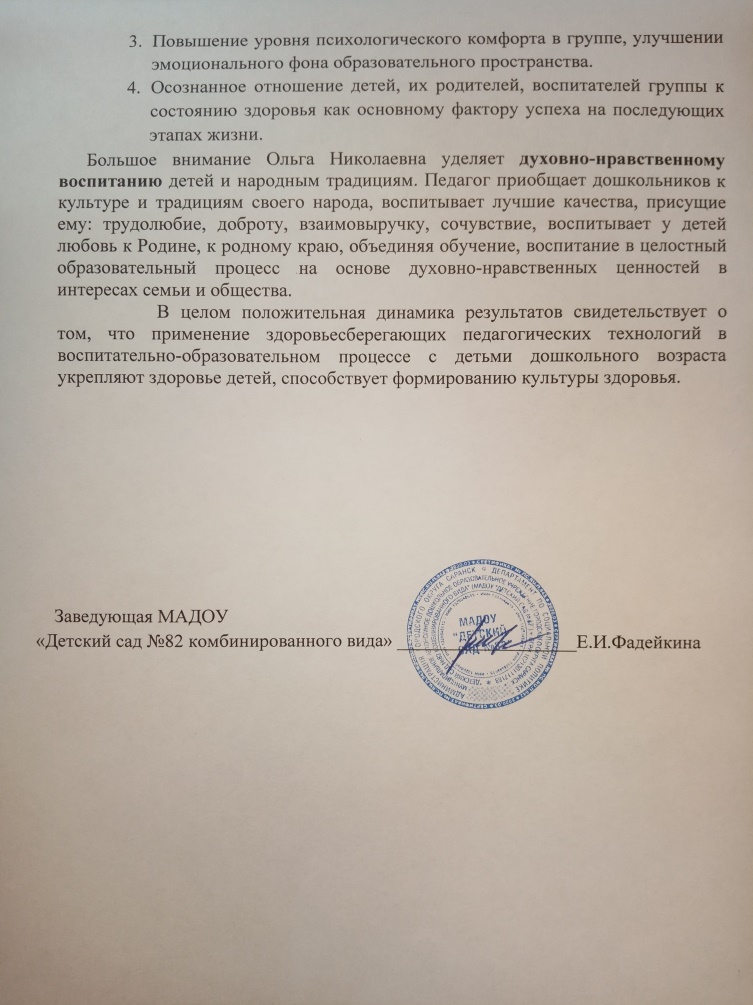 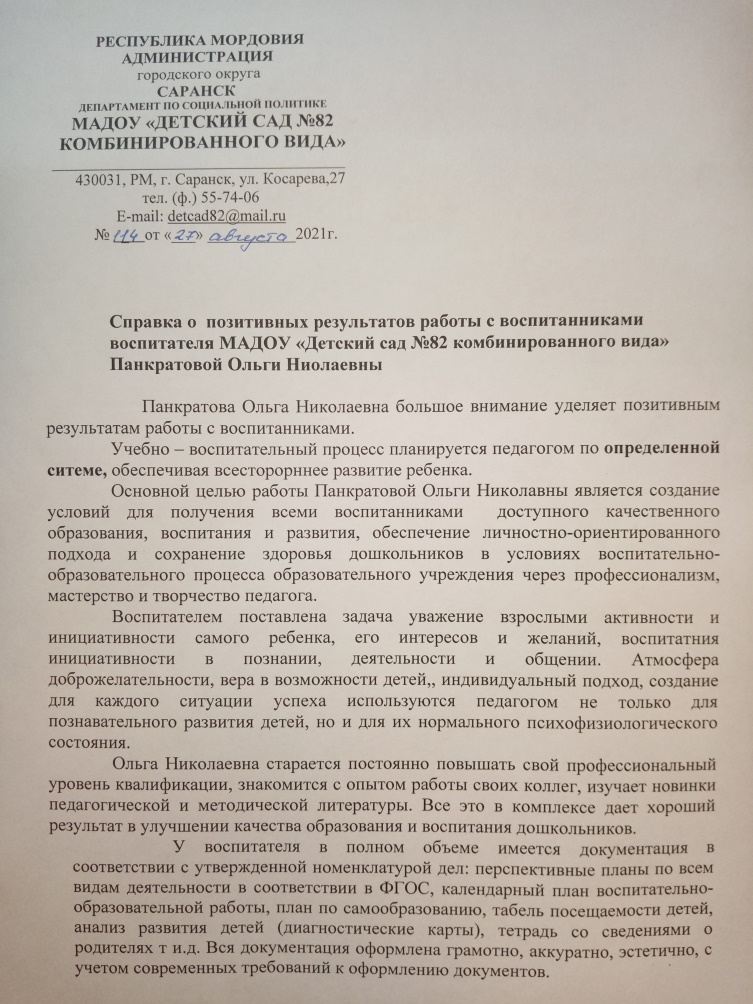 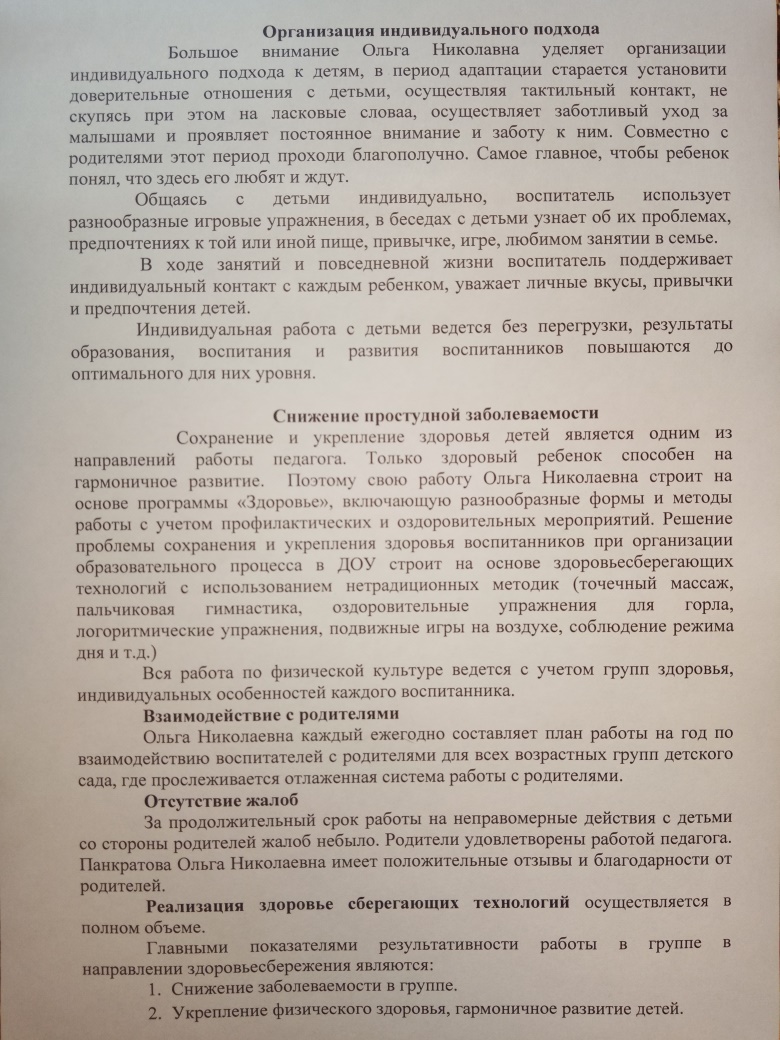 11.
Качество взаимодействия с родителями
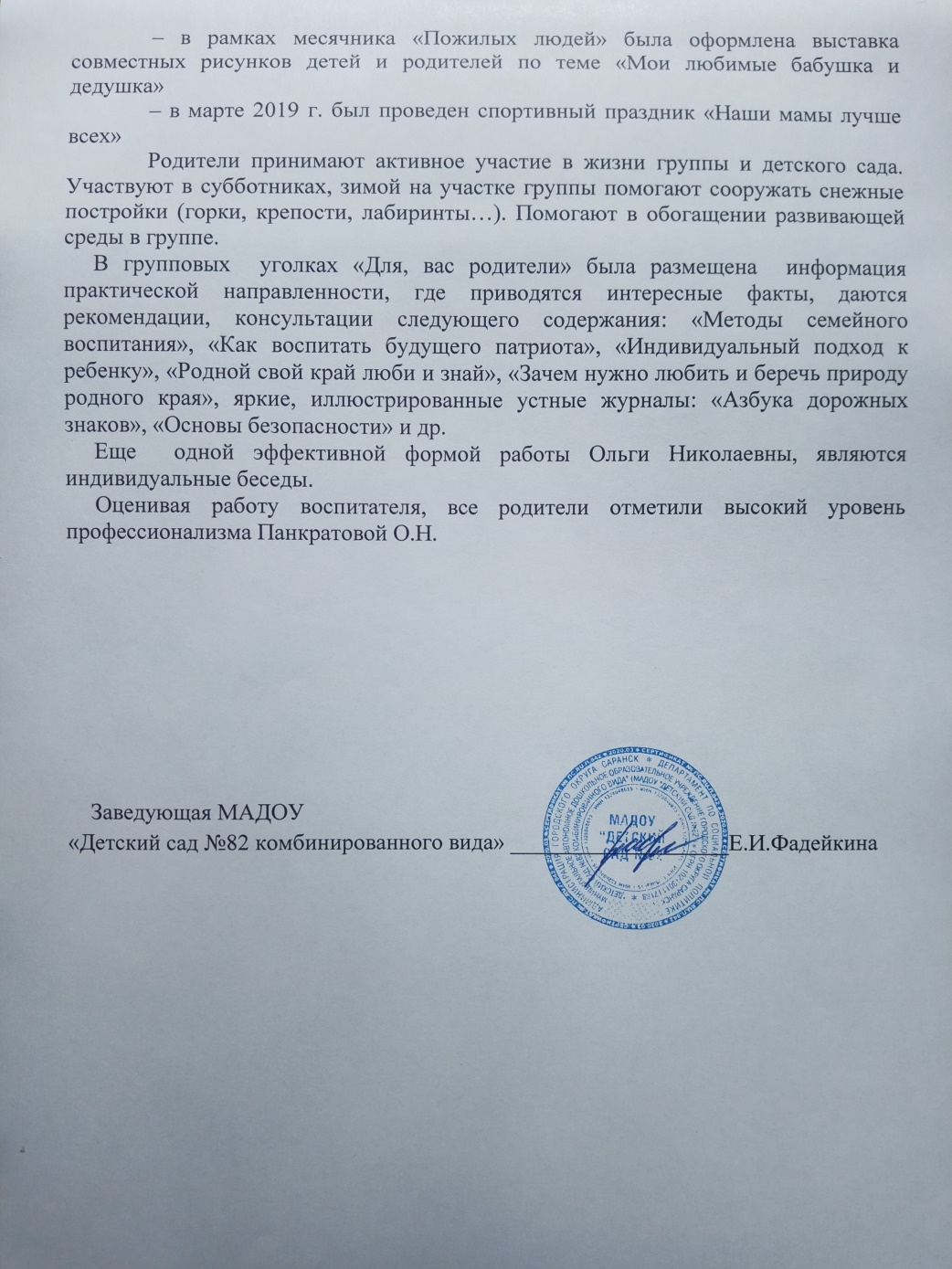 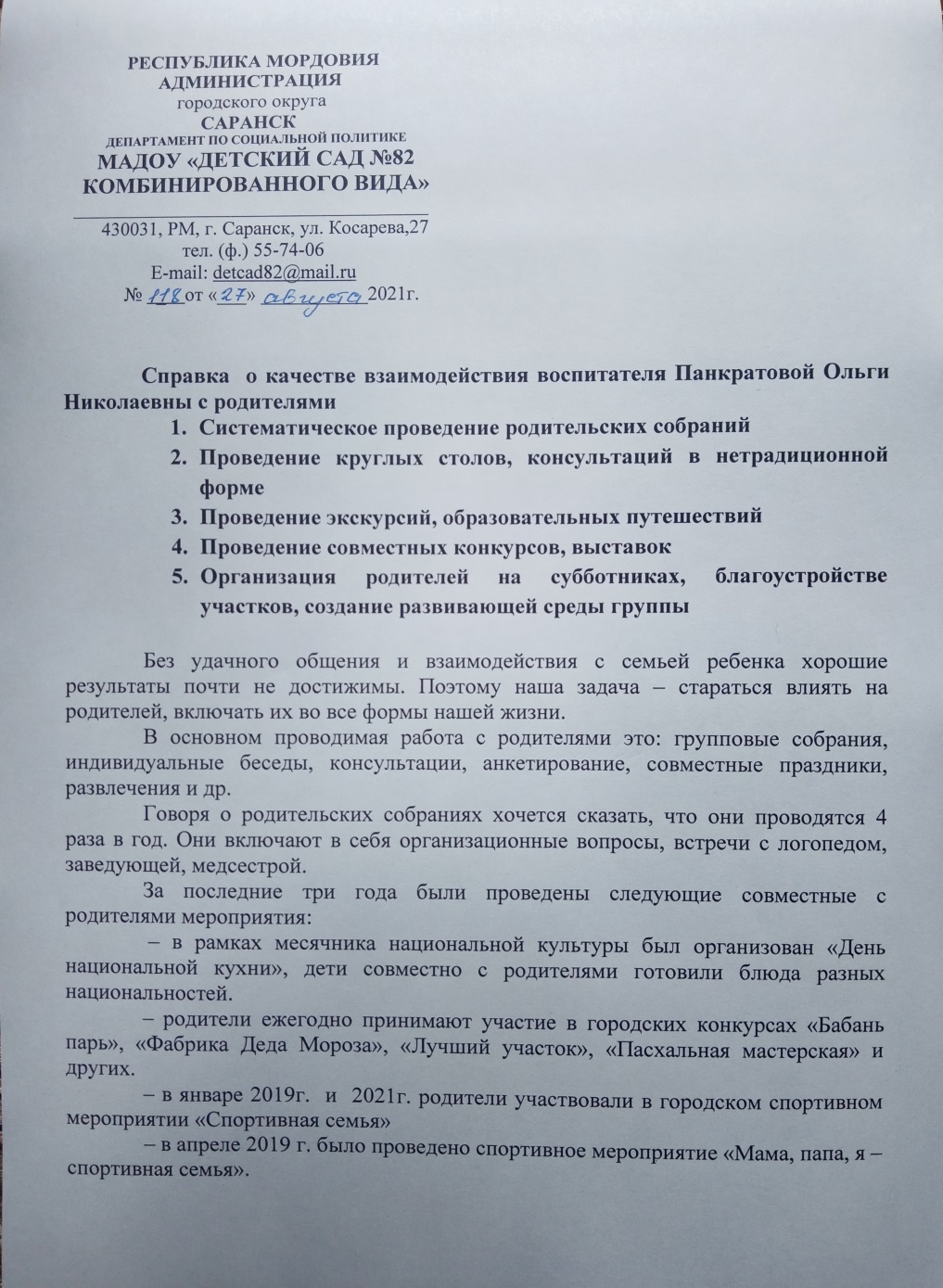 12.
Работа с детьми из социально-неблагополучных семей
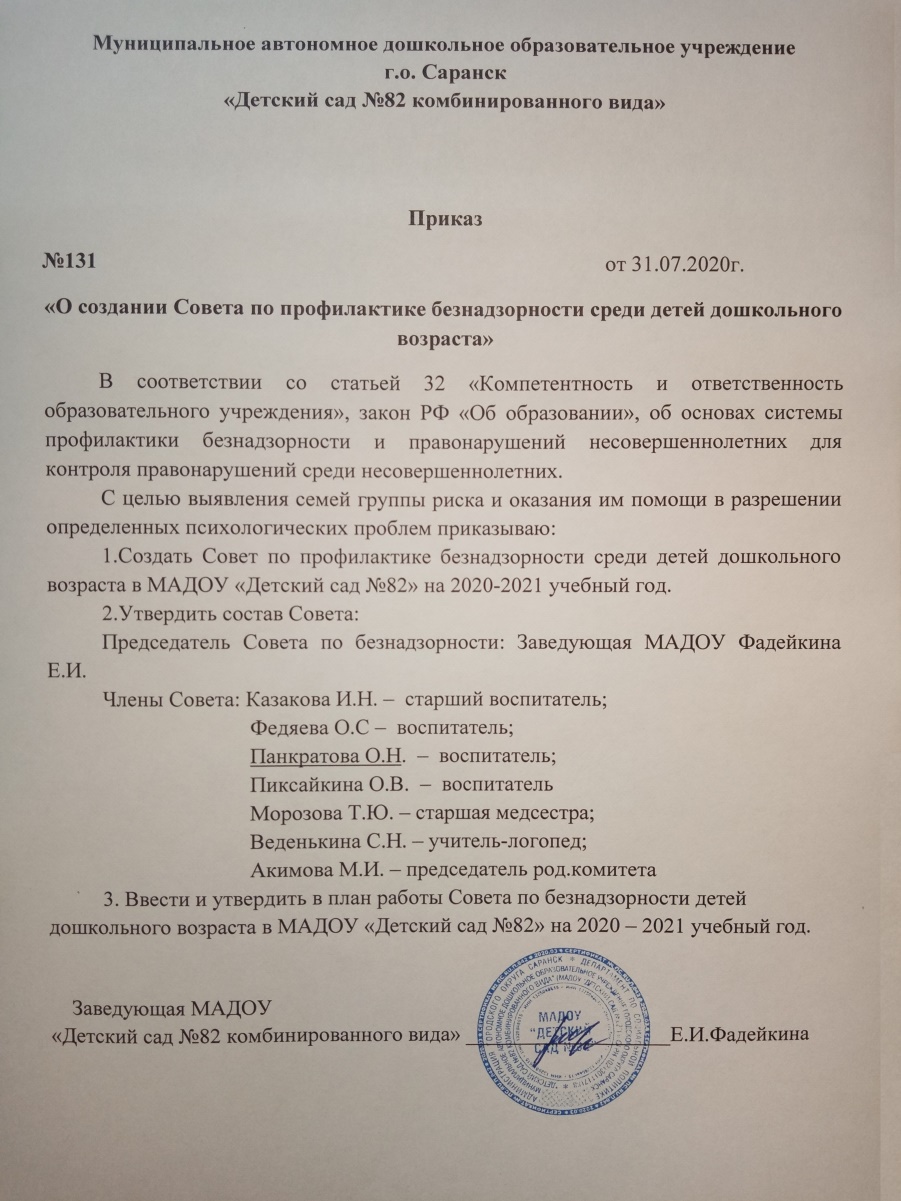 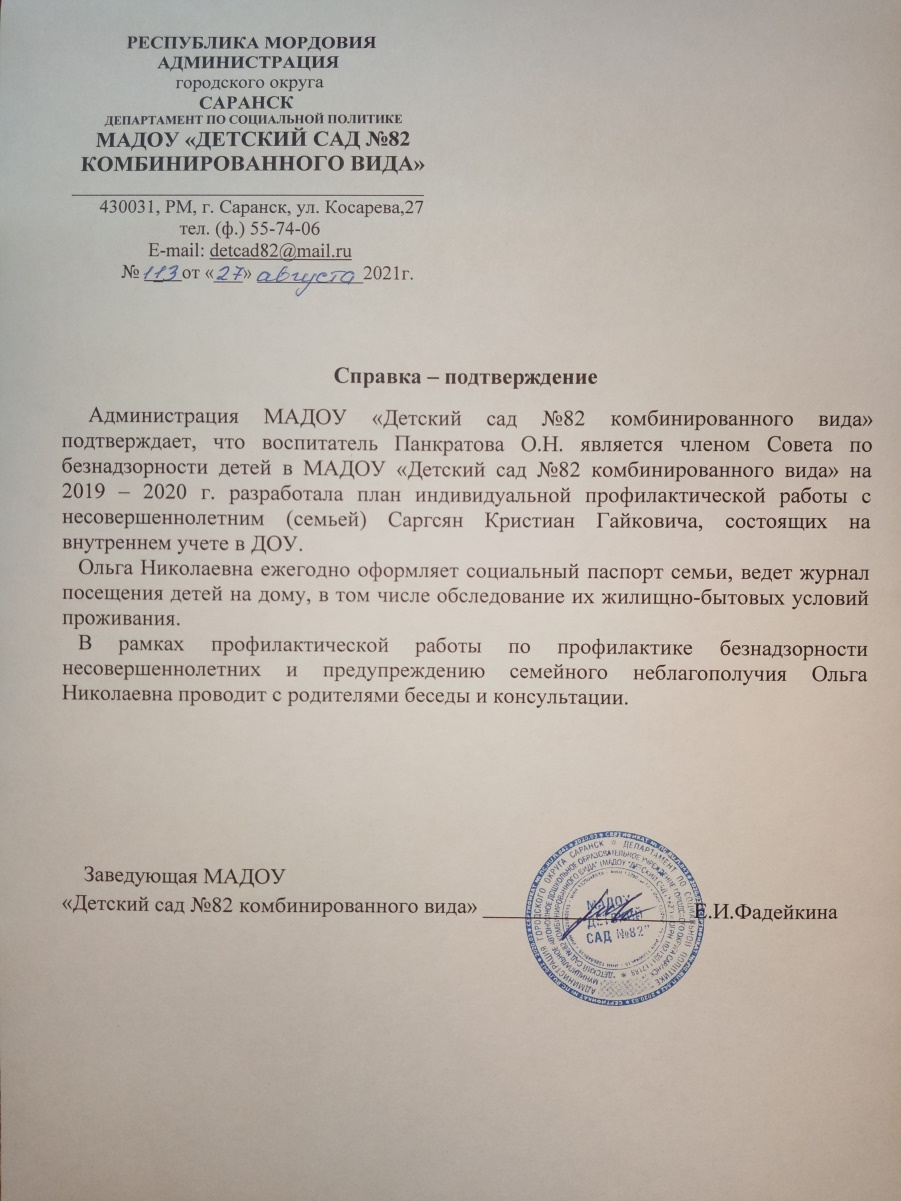 13.
Участие педагога в профессиональных конкурсах
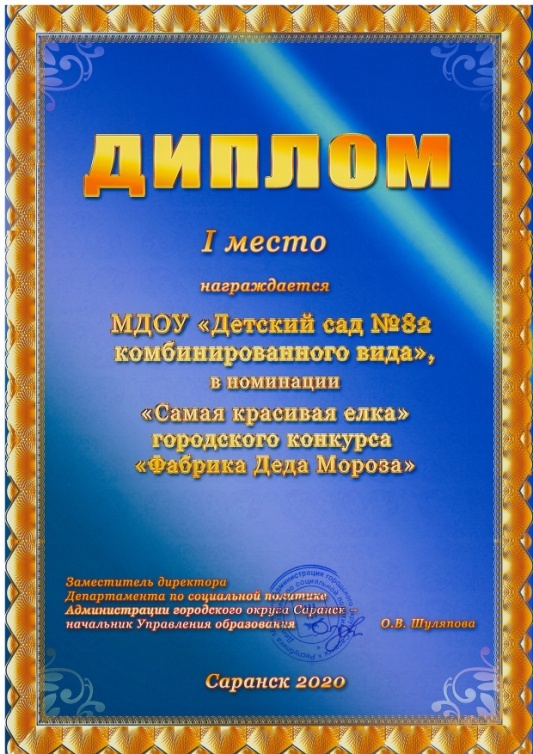 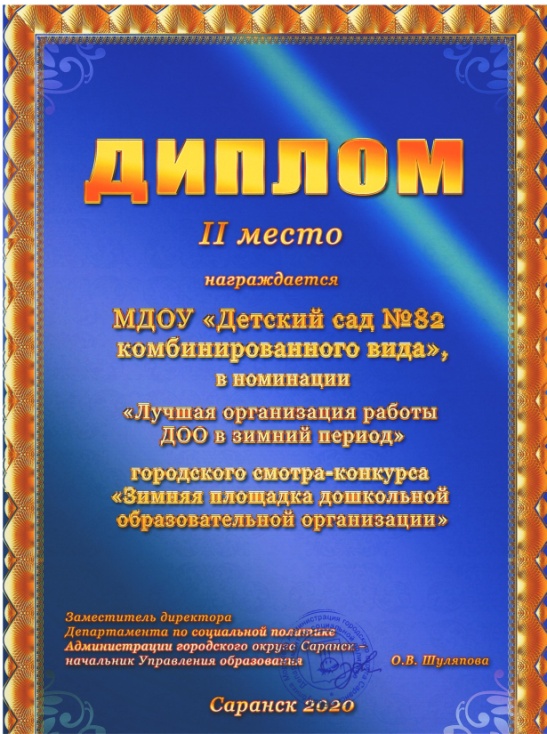 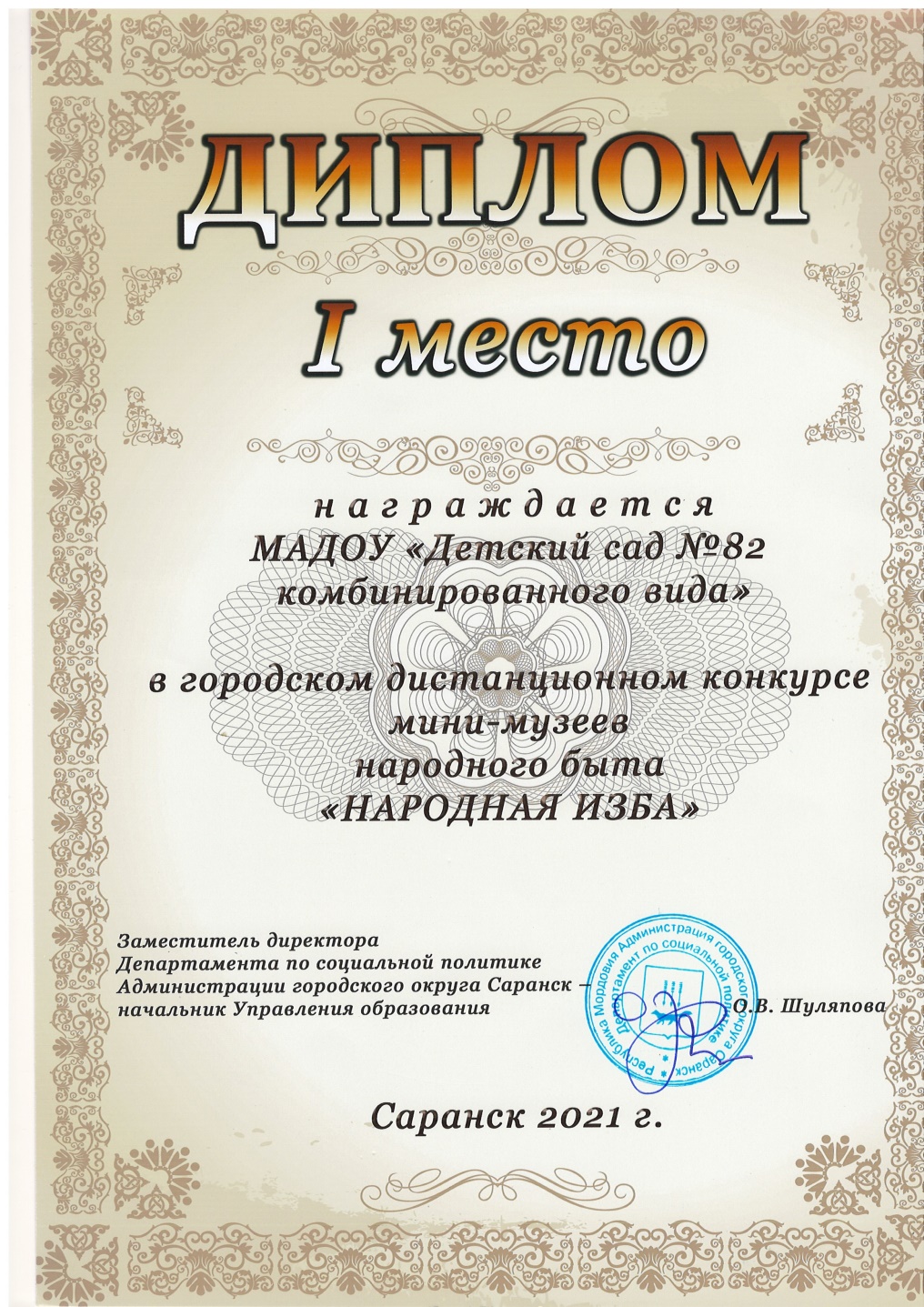 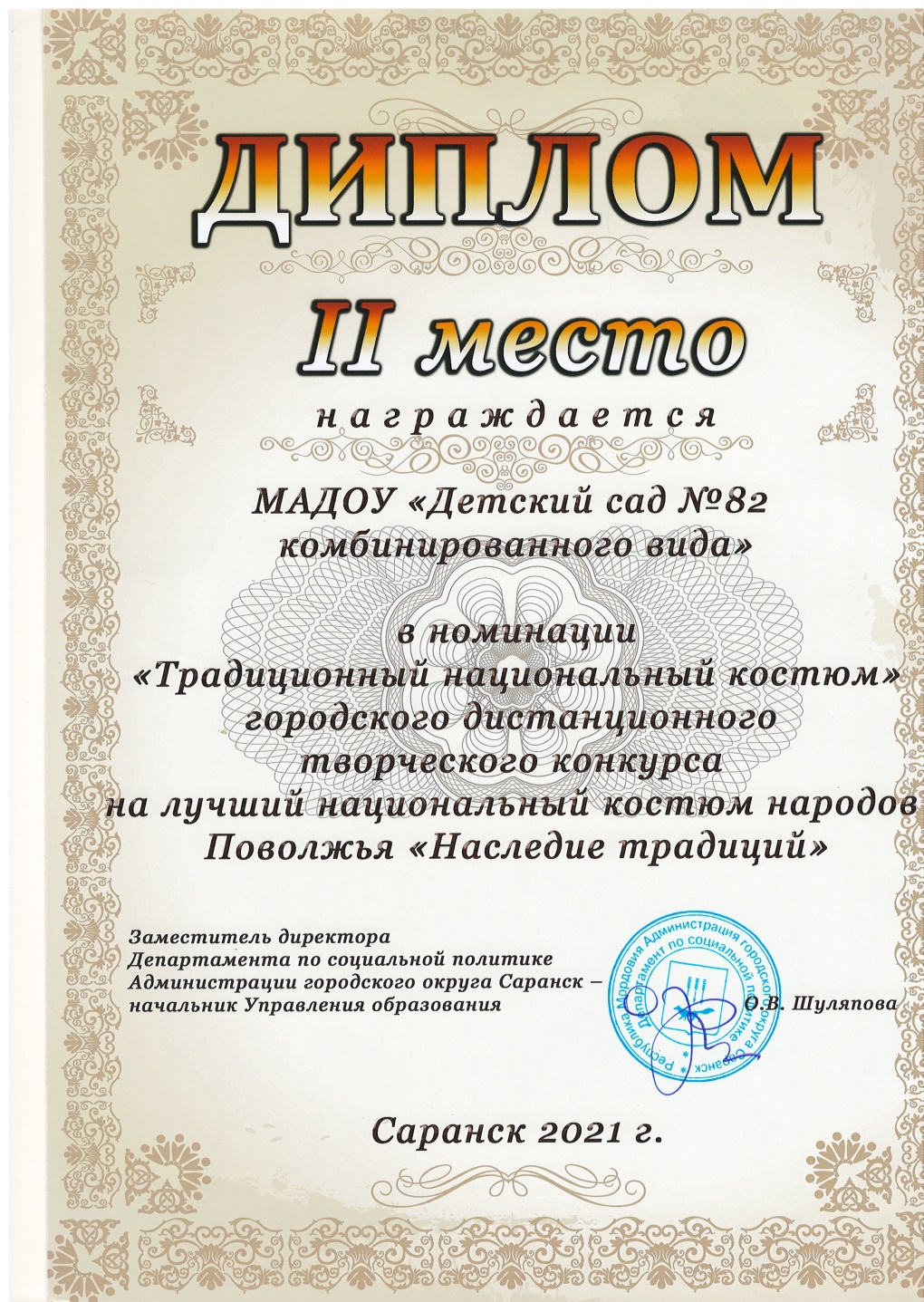 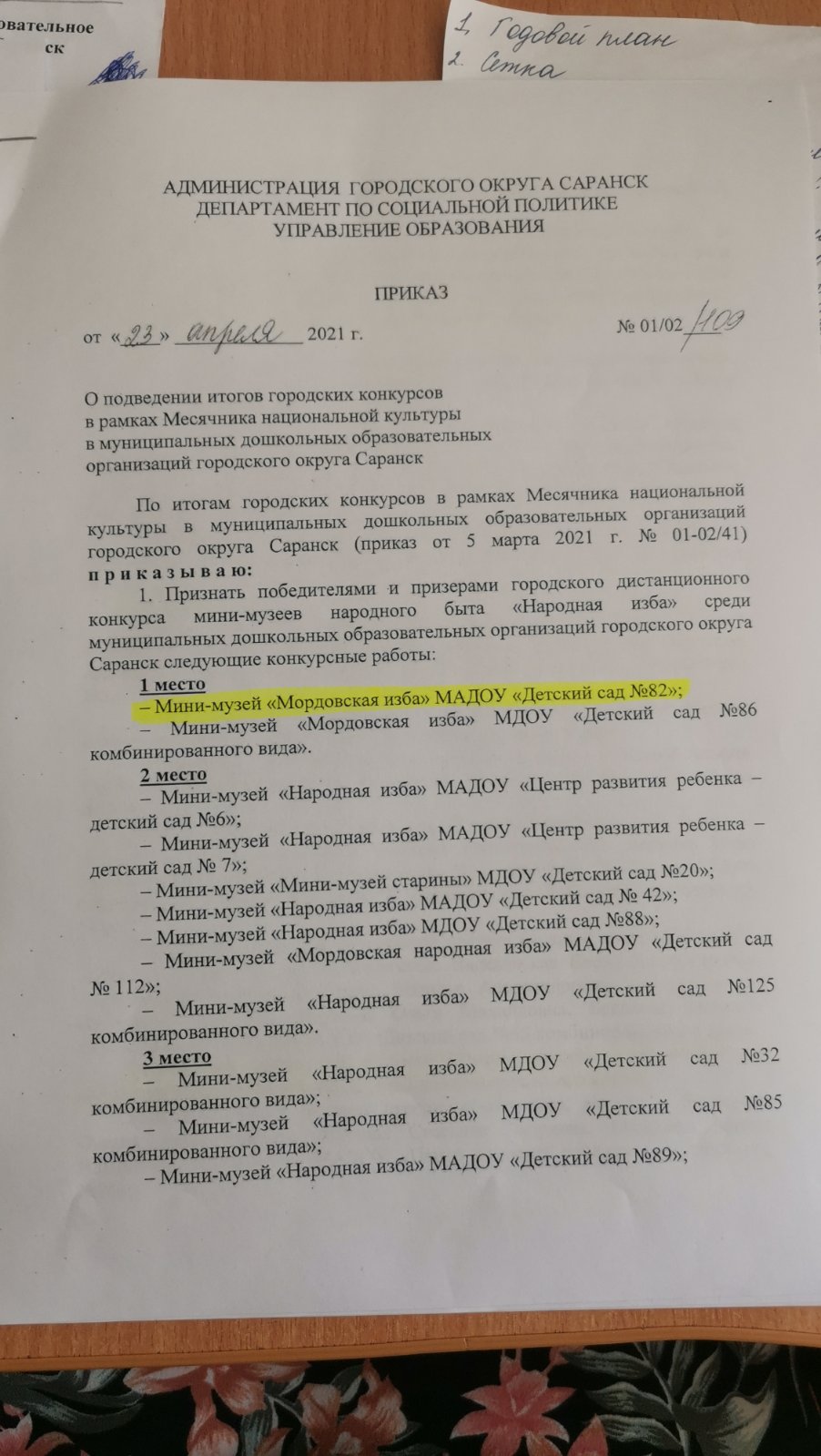 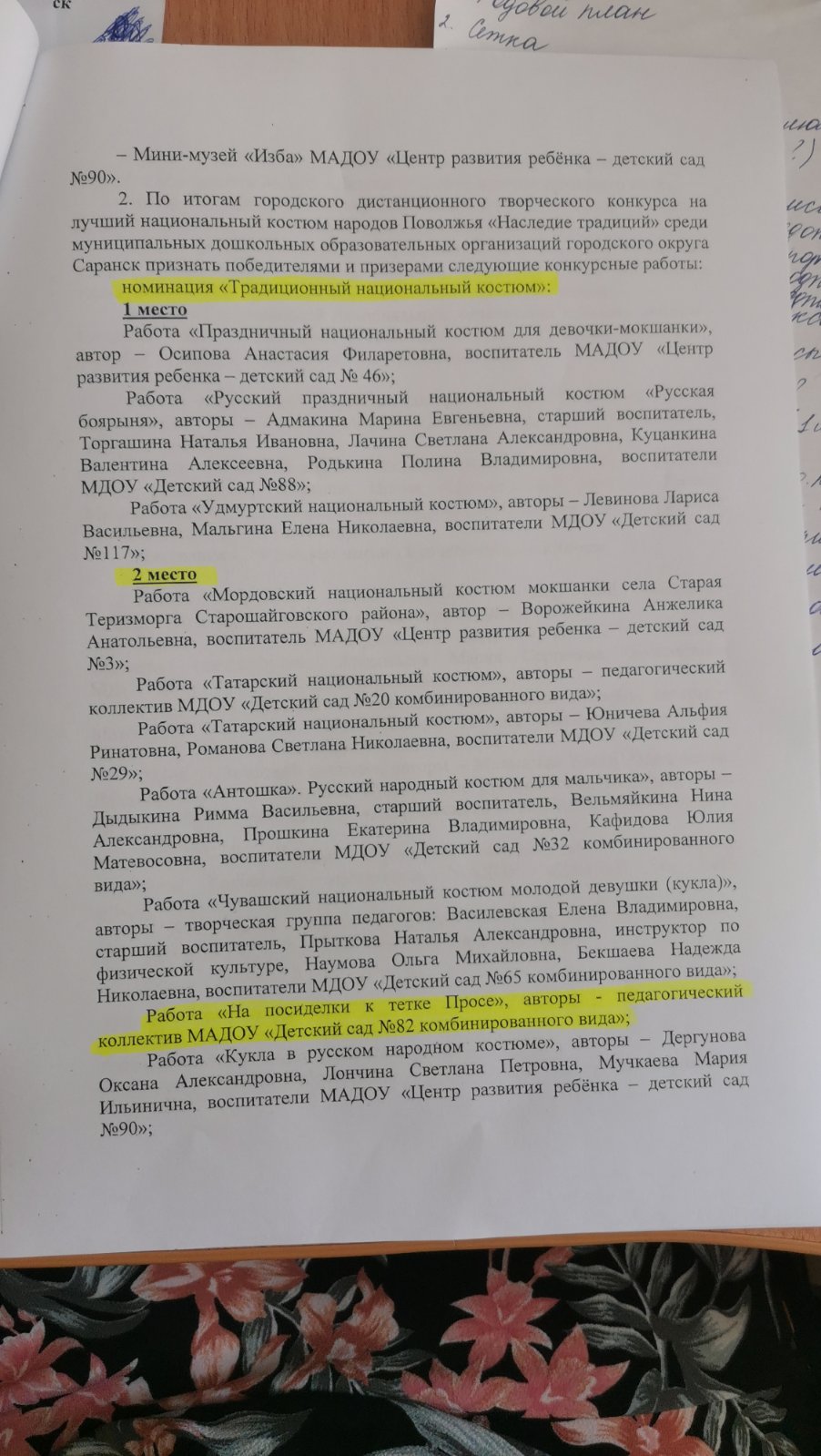 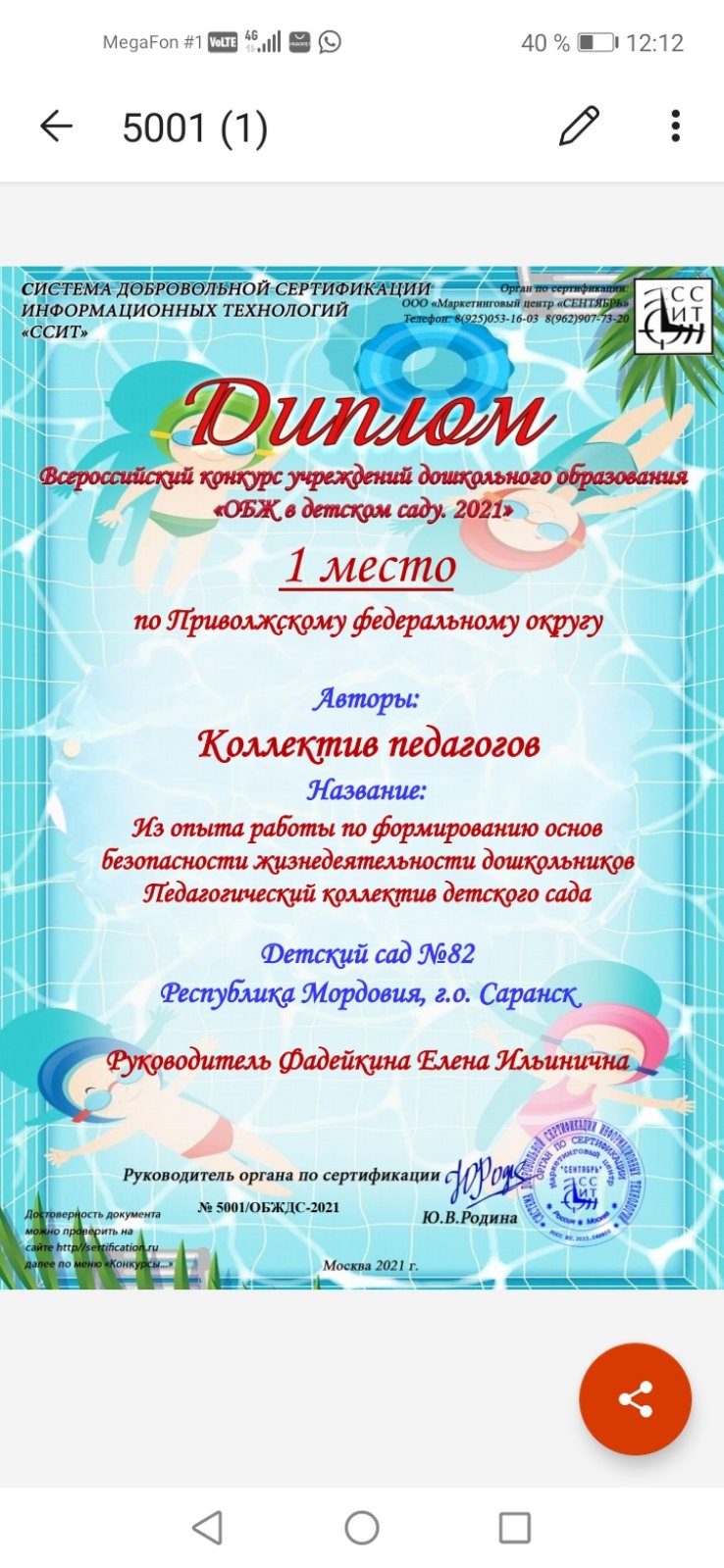 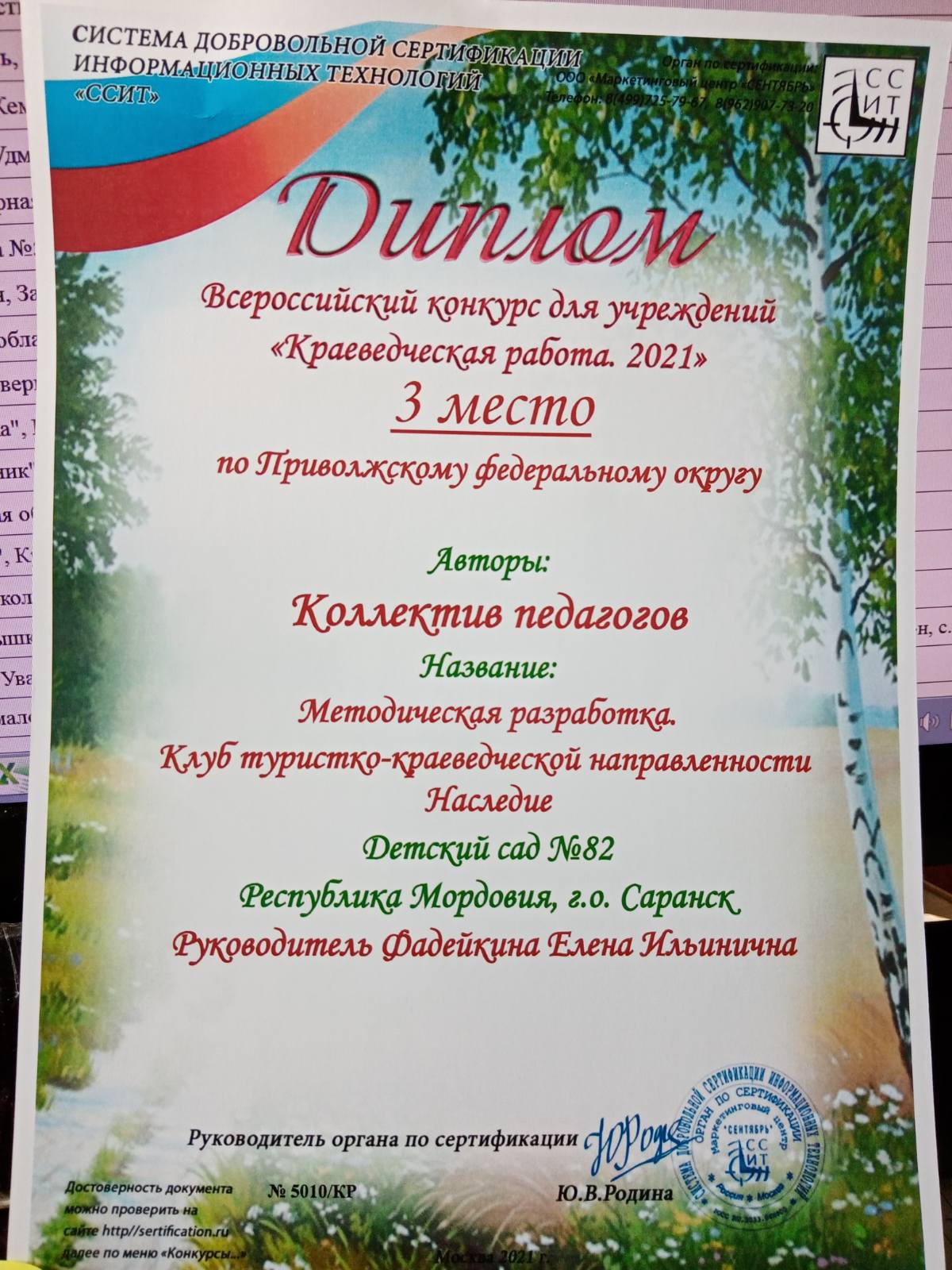 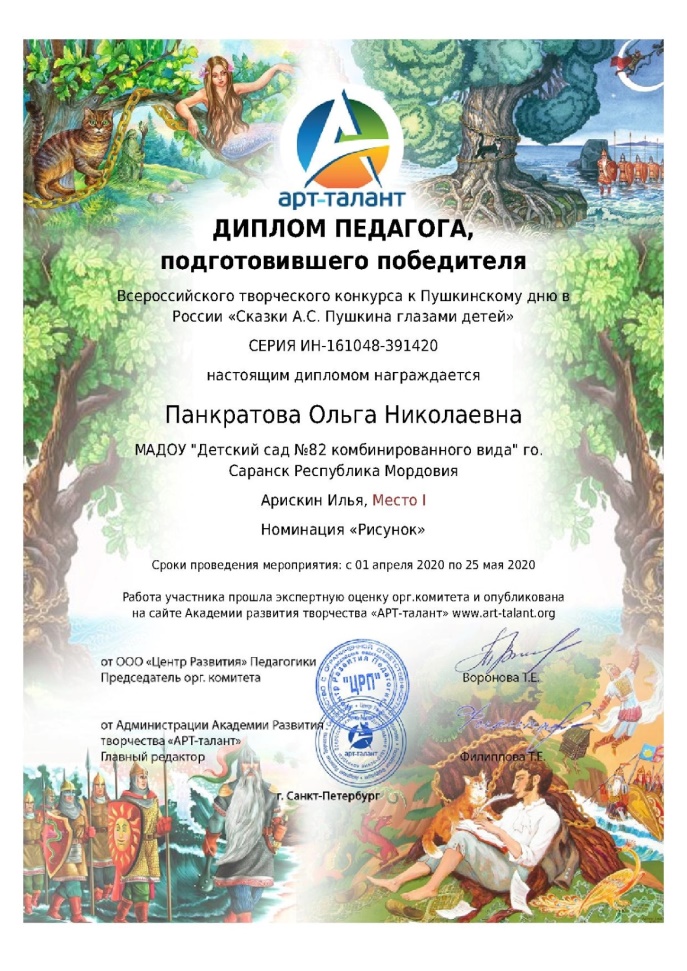 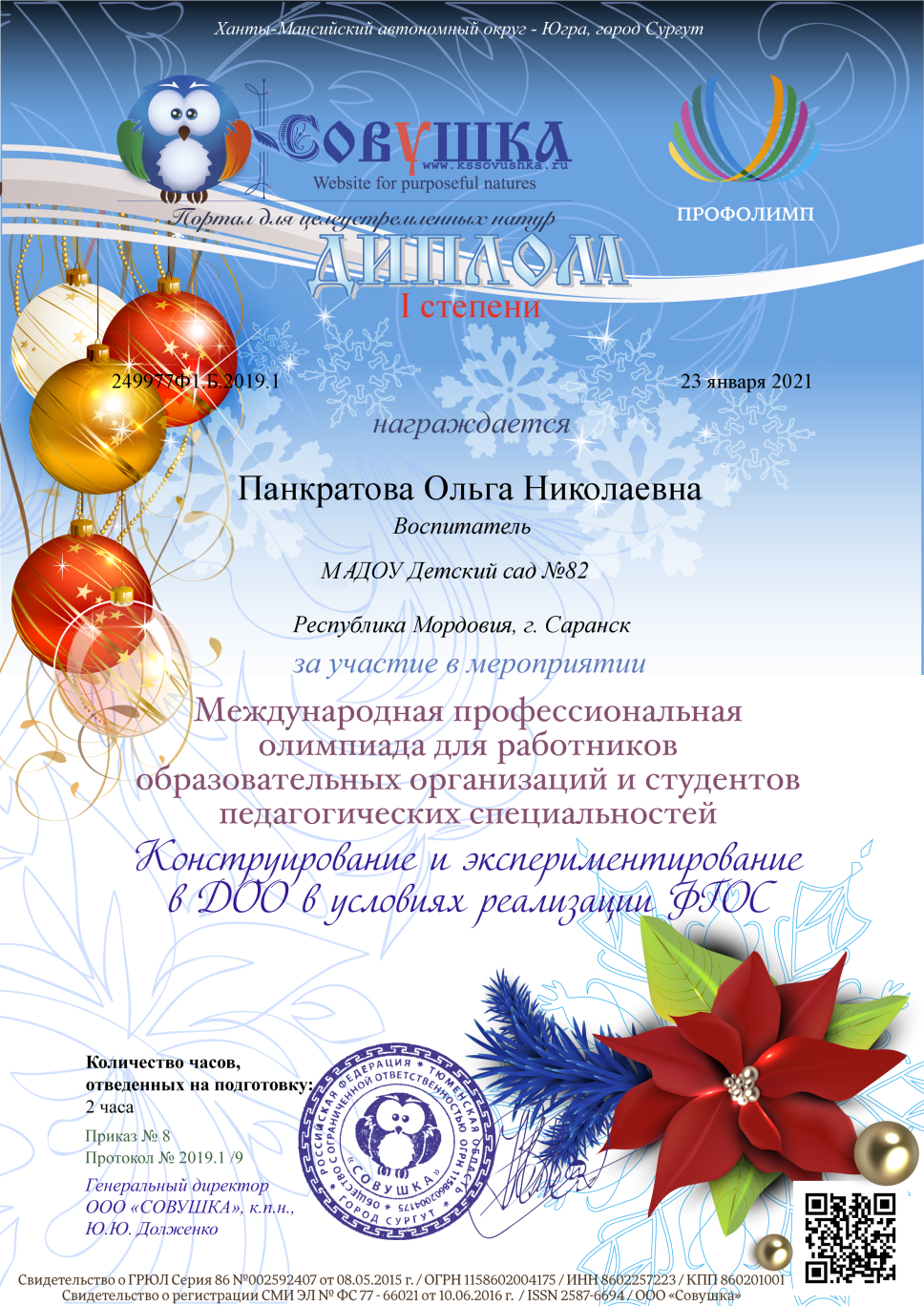 14.
Награды о поощрения
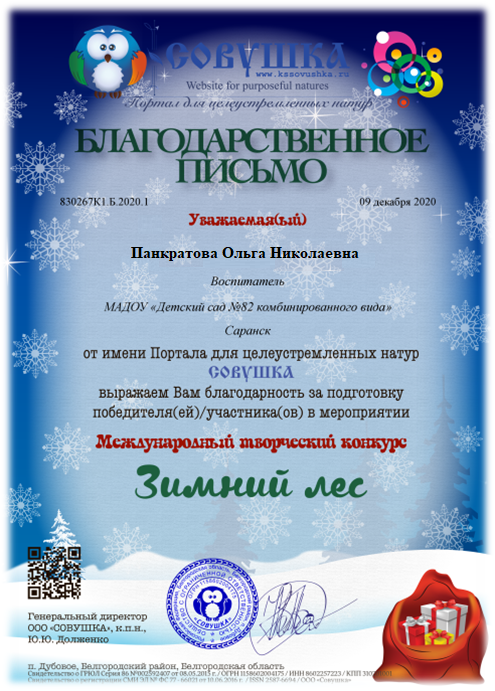 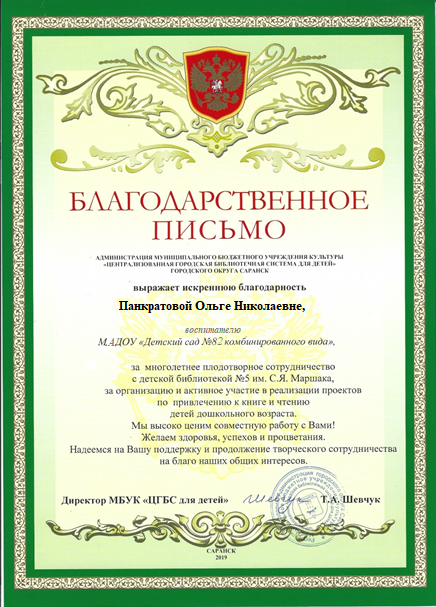 Спасибо за внимание!